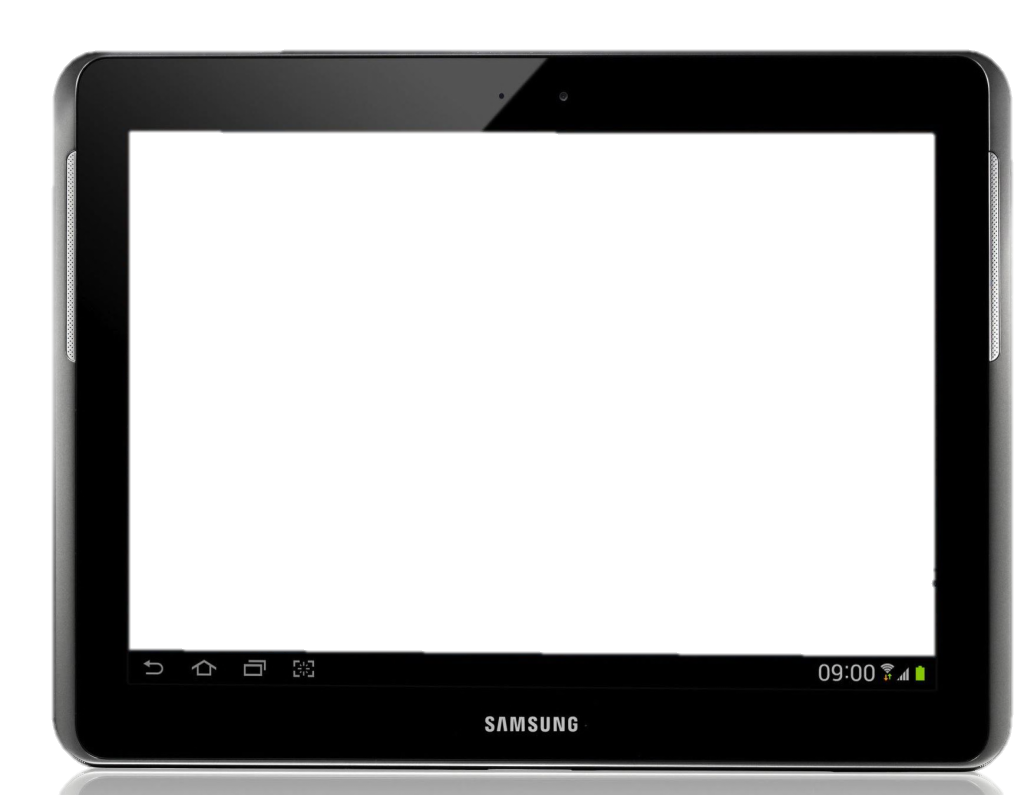 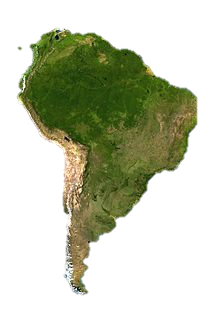 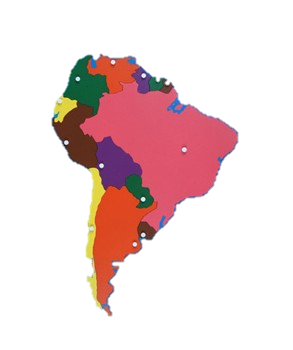 Štáty Južnej Ameriky
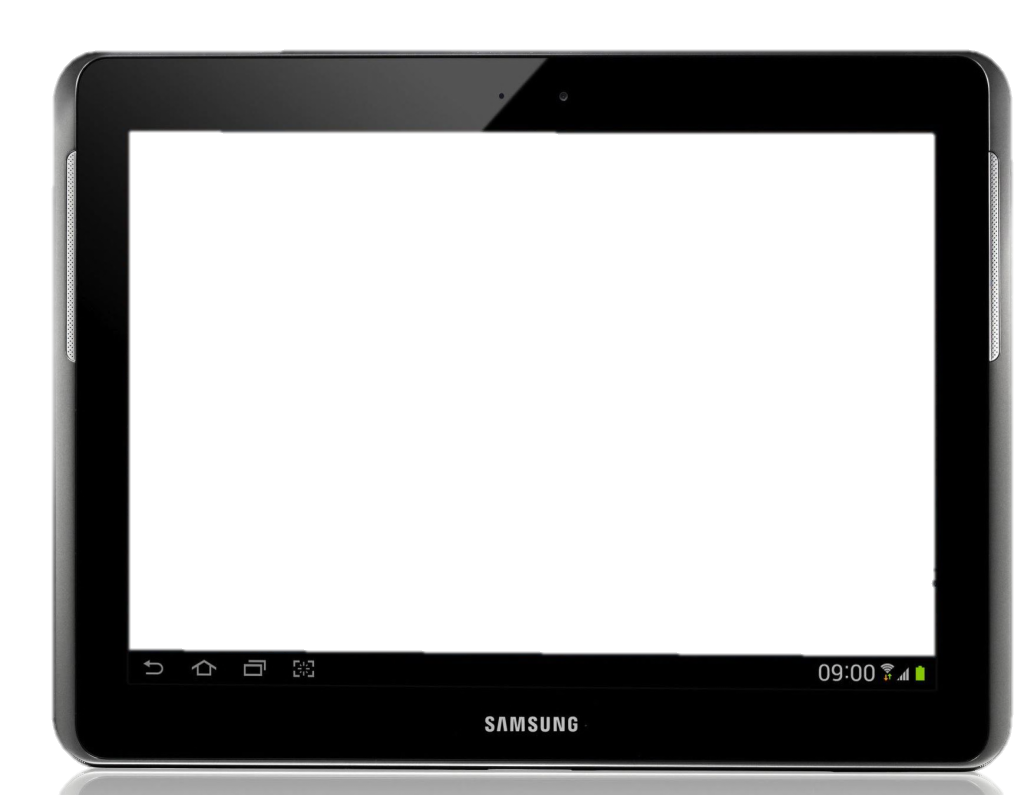 Argentína
Paraguaj, Uruguaj
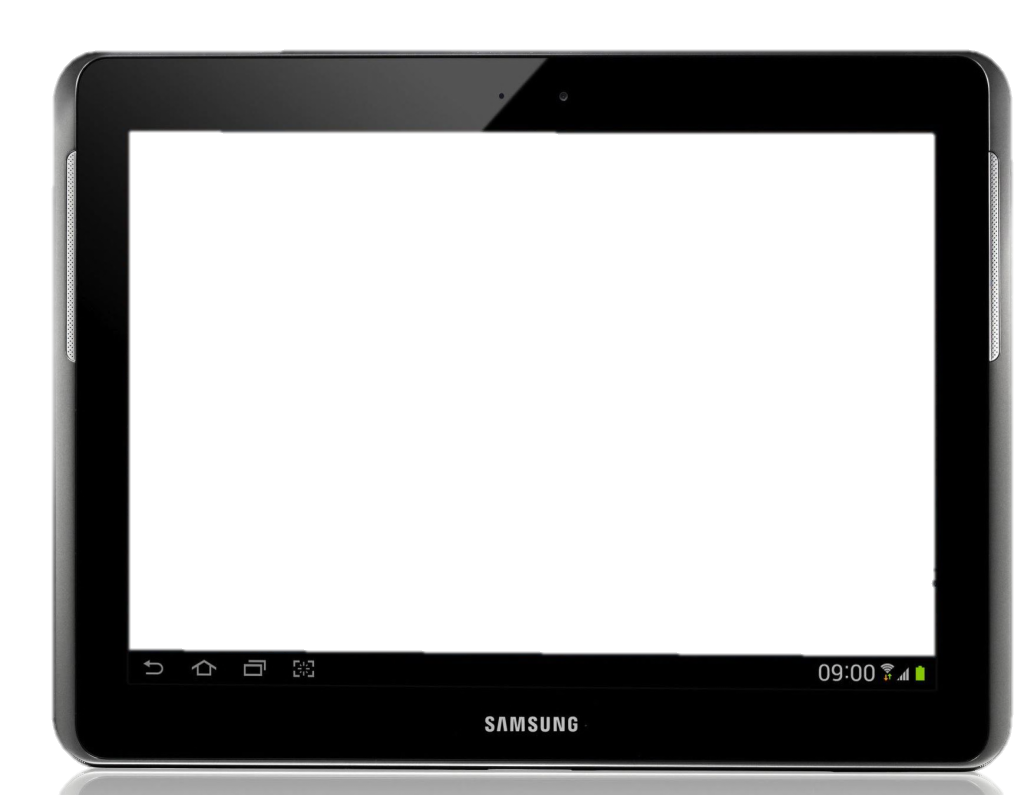 Guyanská oblasť
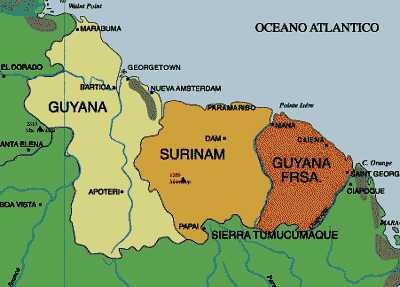 Bauxit

Cukrová trstina
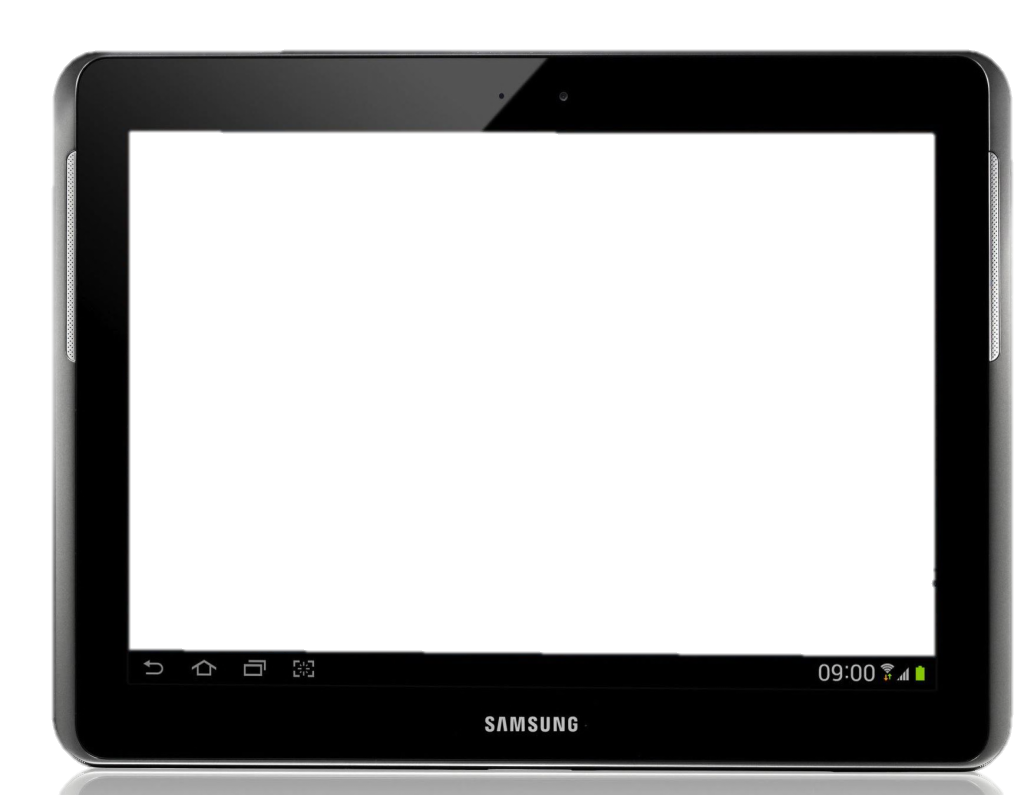 Laplatská oblasť
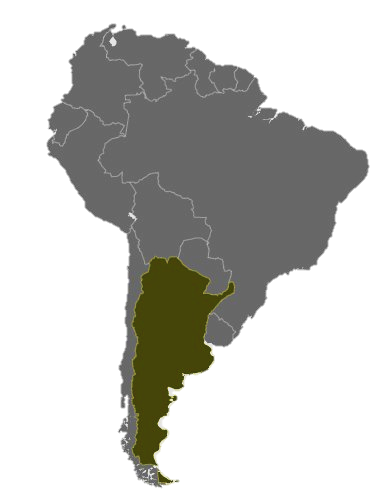 Argentína

Paraguaj

Uruguaj
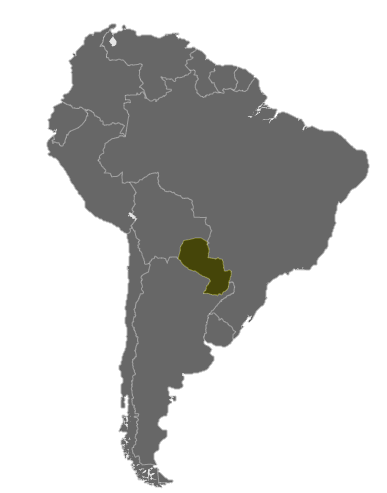 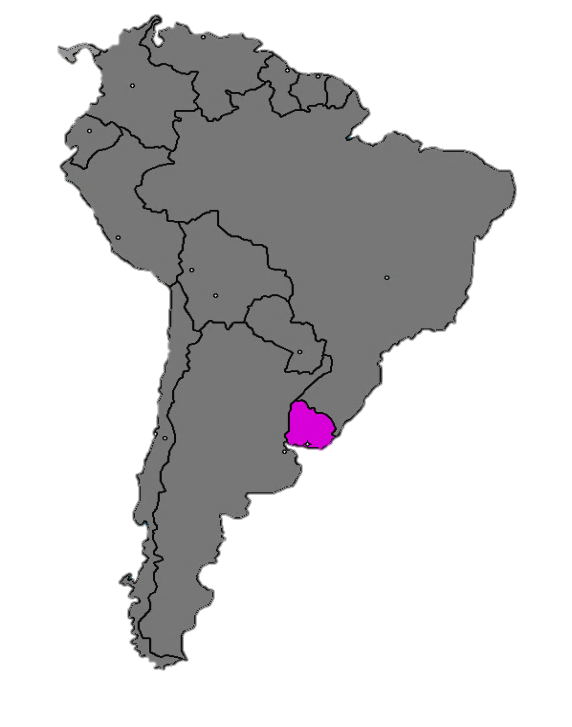 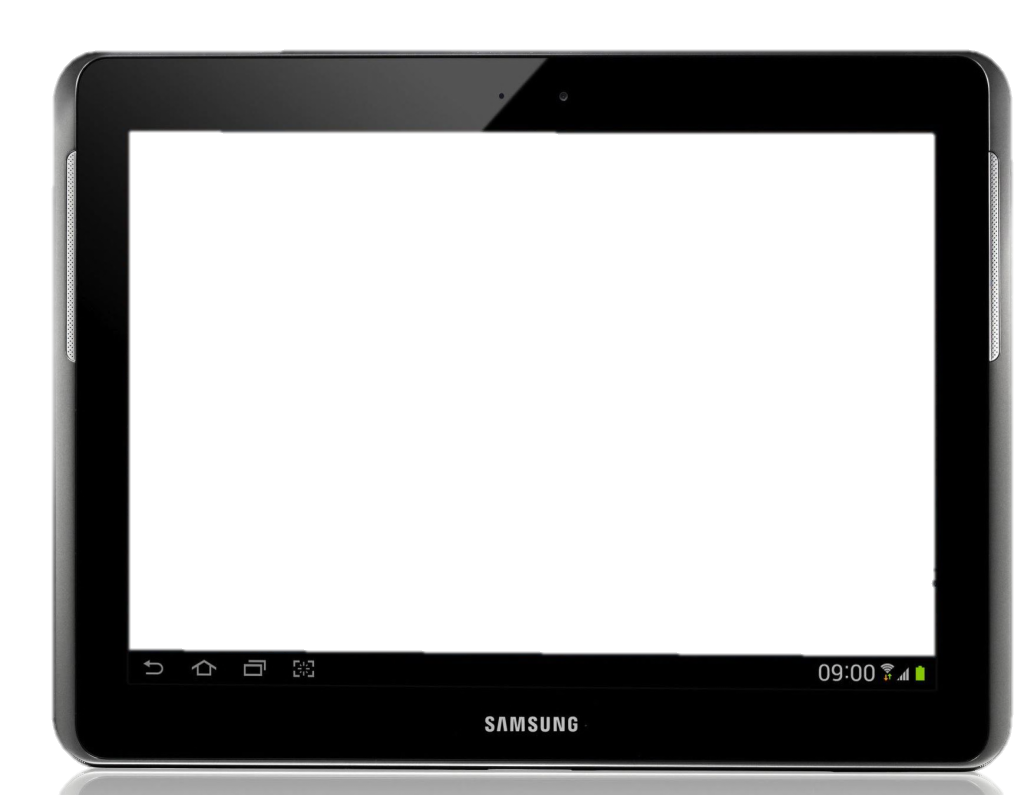 Laplatská oblasť
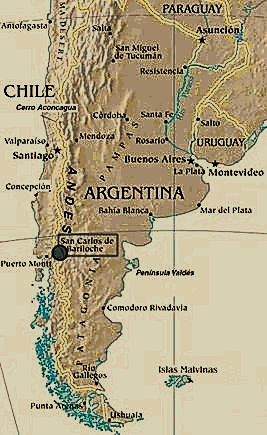 rieky 
Paraná a Uruguaj tvoria ústie 
LA PLATA

poľnohospodárska oblasť – pomaranče, pšenica, chov dobytka, oviec, rybolov
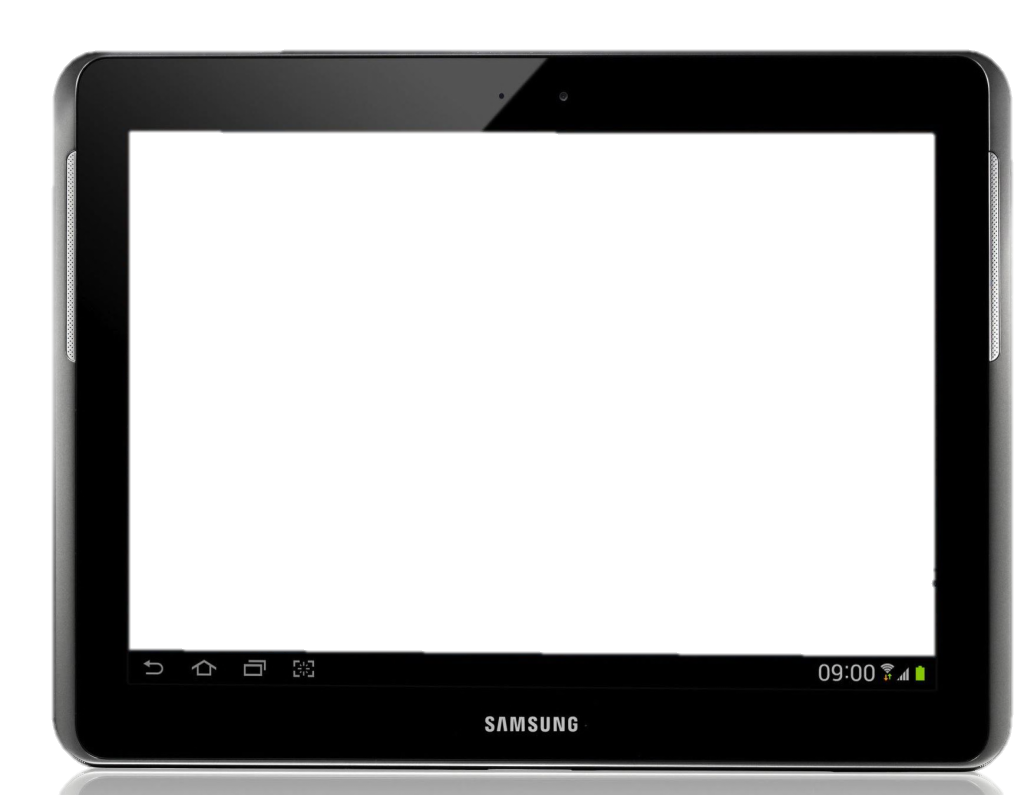 Laplatská oblasť
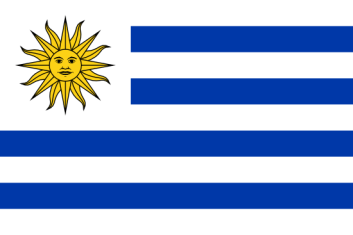 Uruguaj
 (Montevideo) 


rozvinutý štát
hraničí len s 2 krajinami
menej obyvateľov ako Slovensko
chov oviec, rybolov
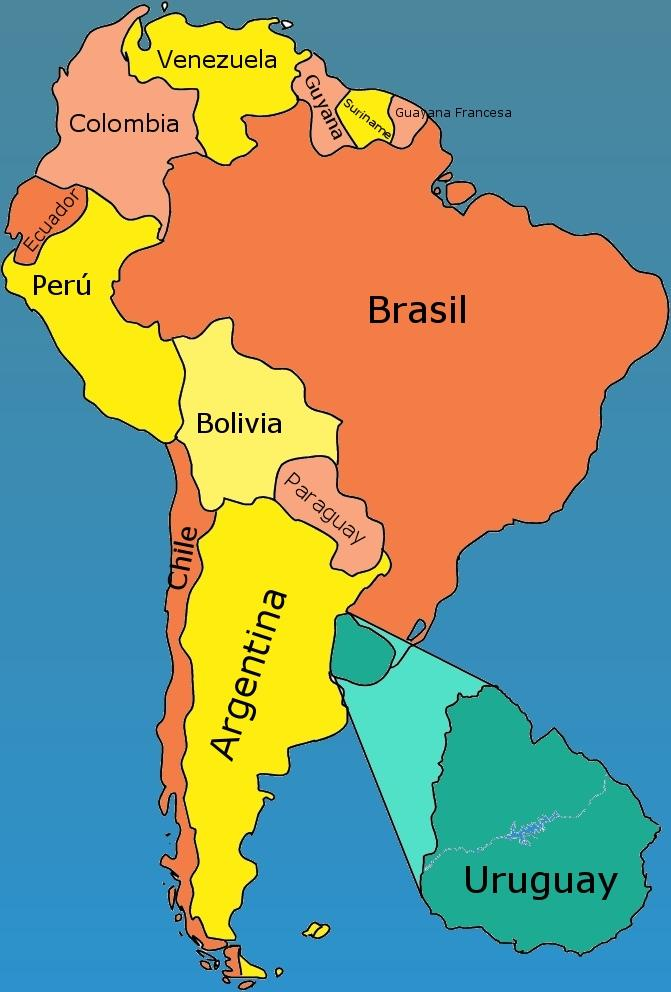 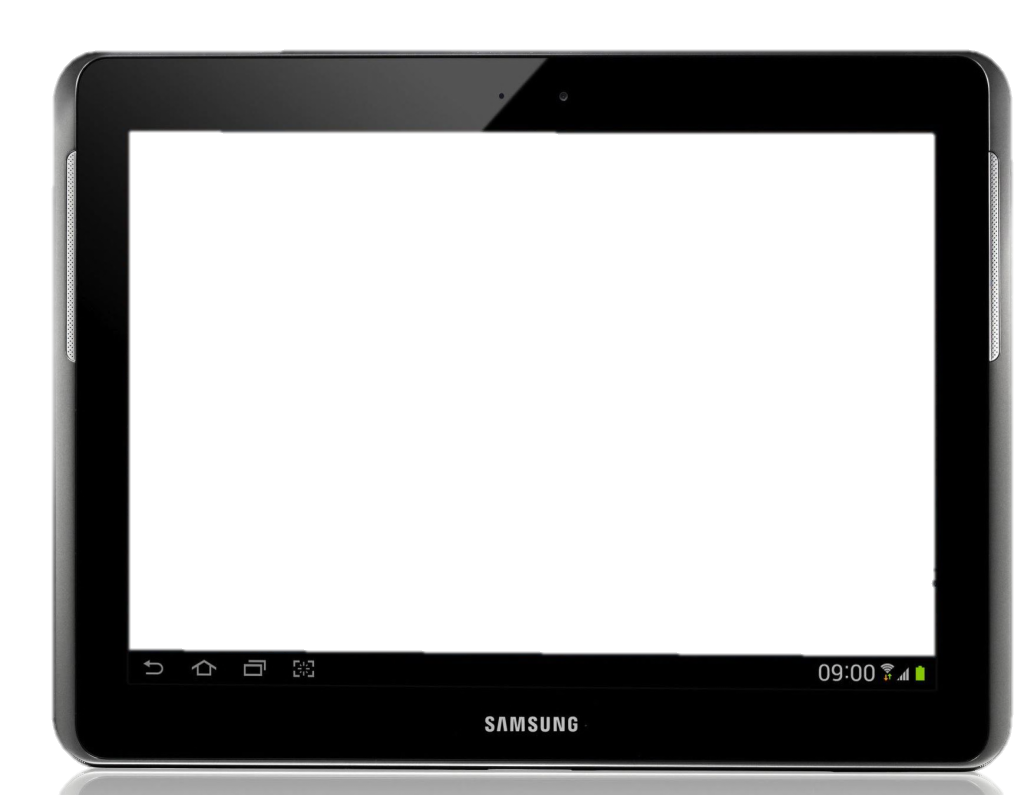 Laplatská oblasť
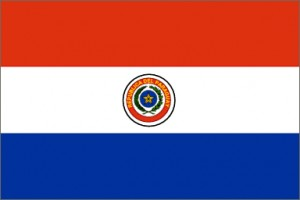 Paraguaj
 (Asunción) 


zaostalejší štát
vnútrozemský
veľa lesov
pestovanie čajovníka
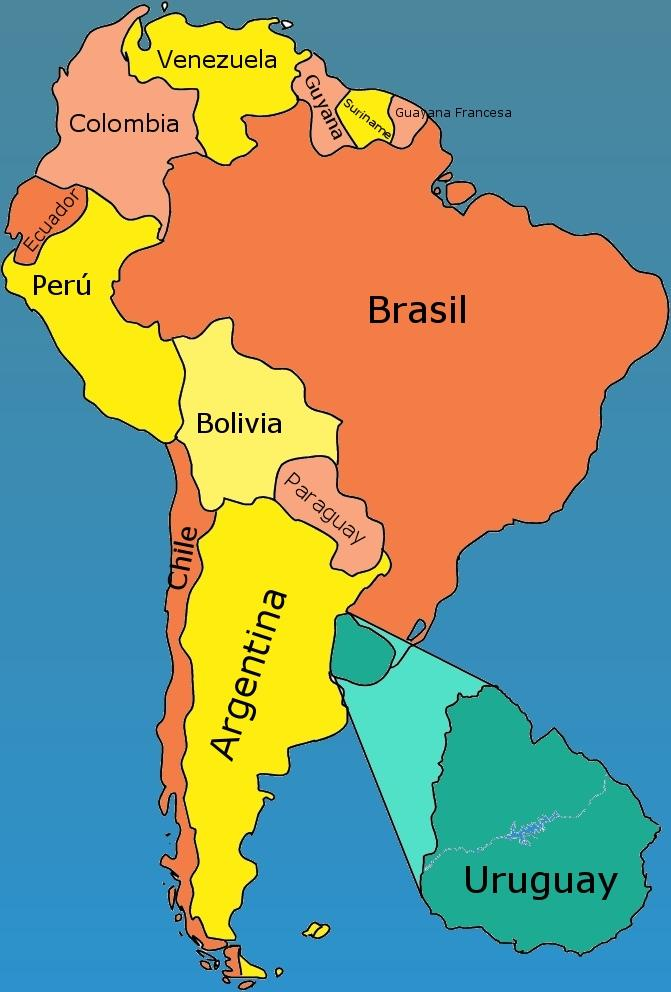 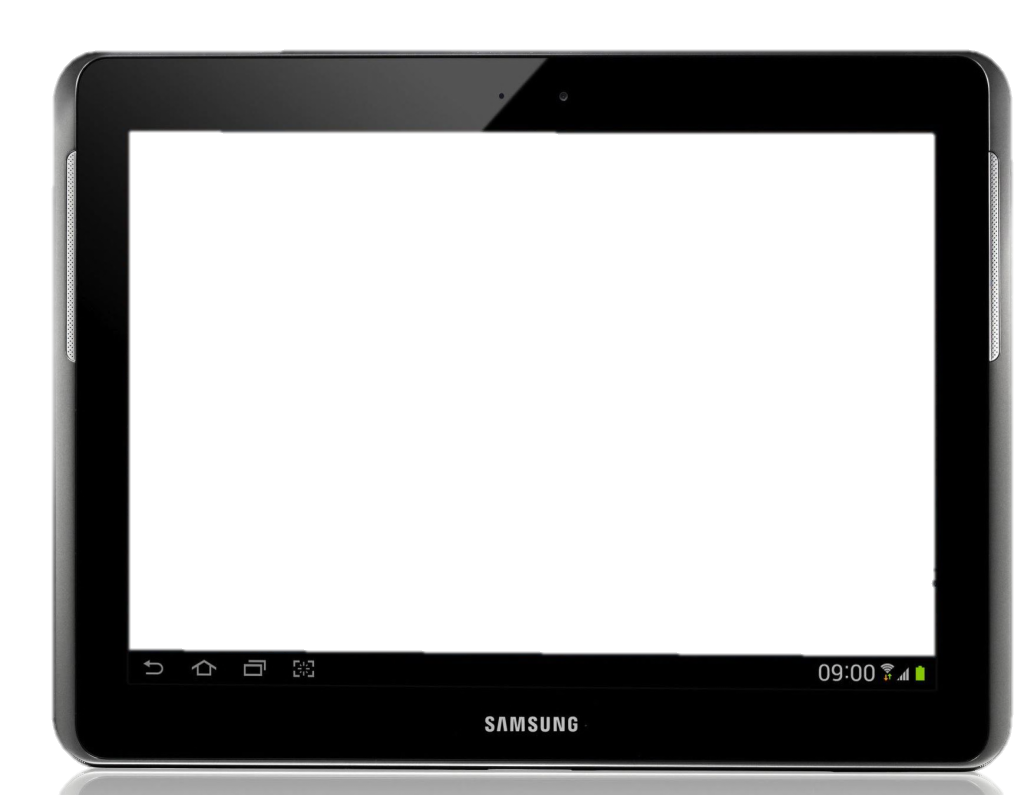 Laplatská oblasť
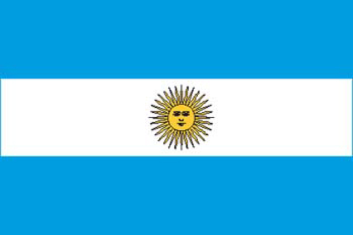 Argentína
 (Buenos Aires) 
„argentum“ = striebro
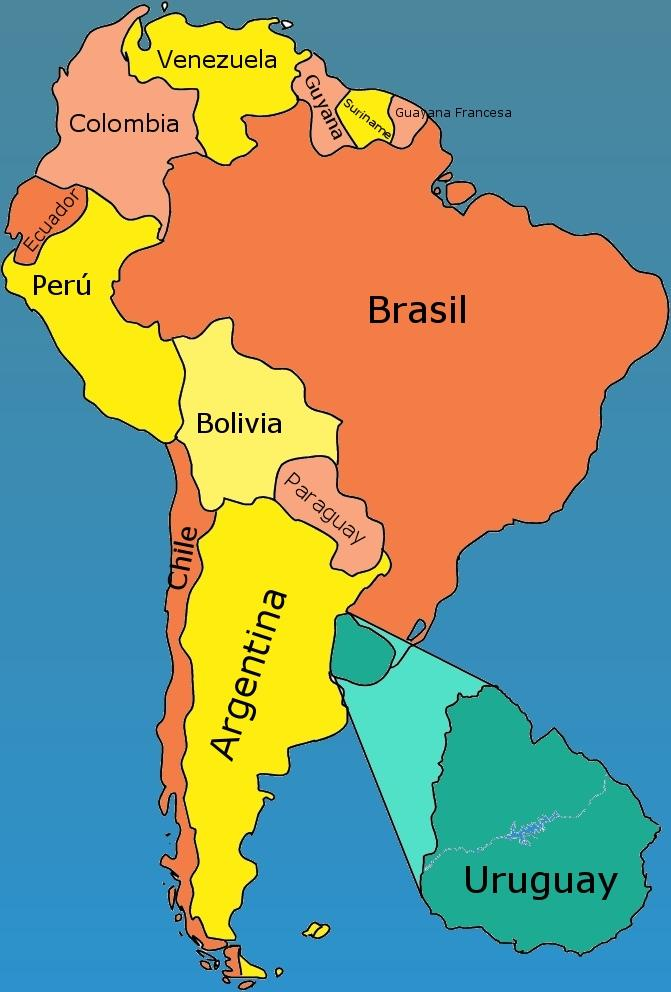 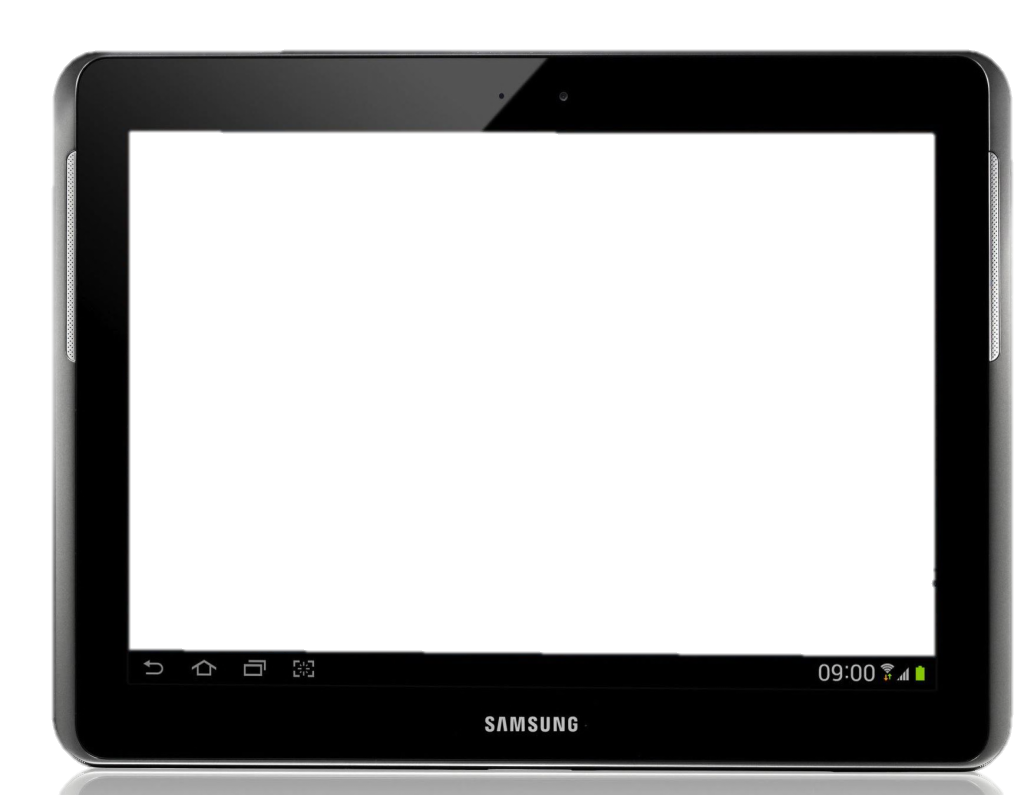 Laplatská oblasť
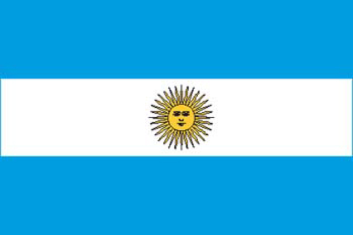 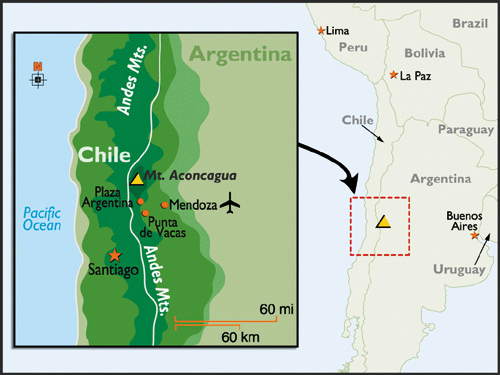 Argentína
 (Buenos Aires) 
„argentum“ = striebro


Aconcagua
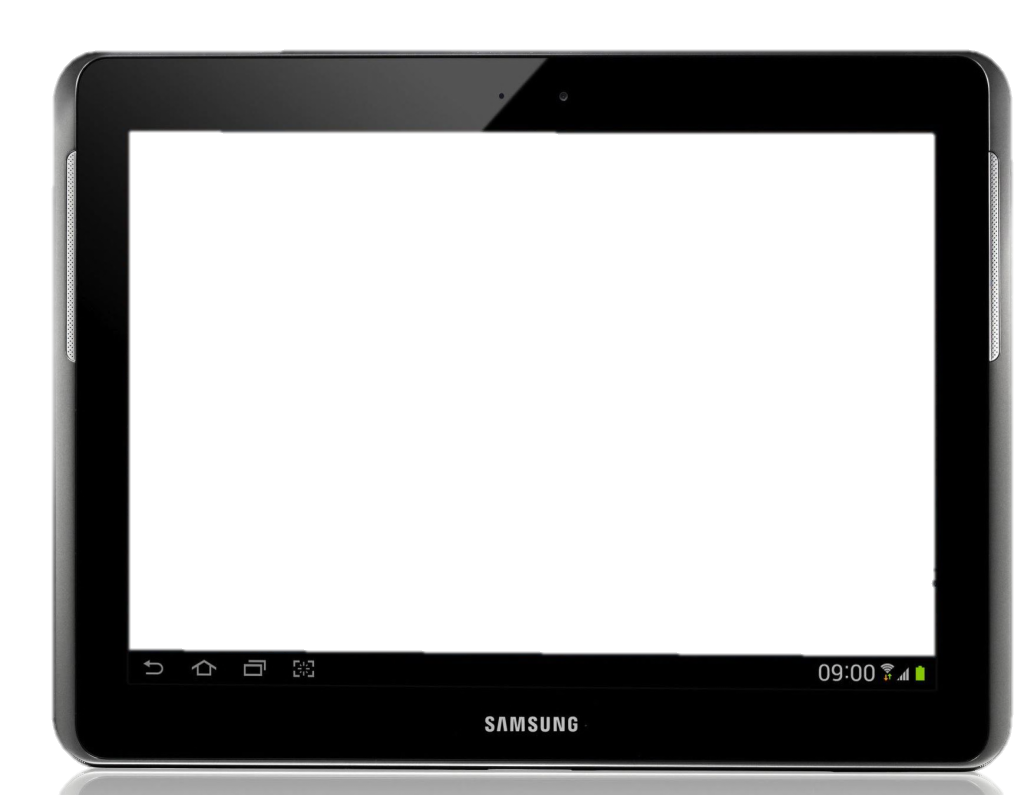 Laplatská oblasť
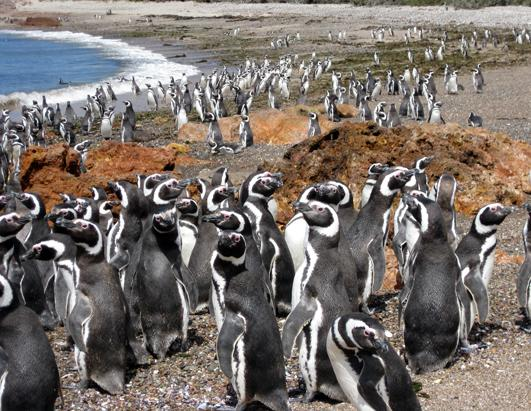 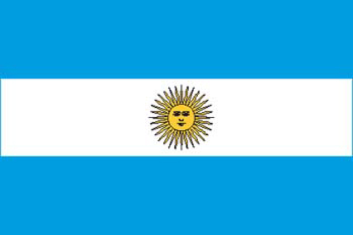 Argentína
 (Buenos Aires) 
„argentum“ = striebro


Aconcagua
Patagónia
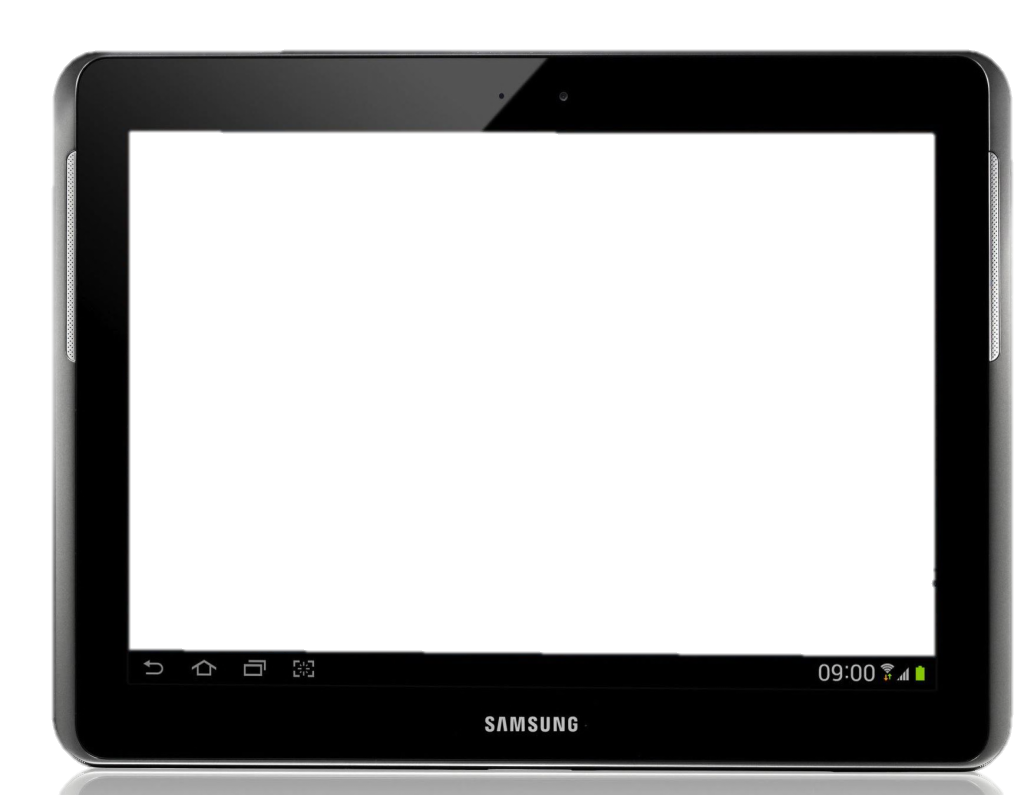 Laplatská oblasť
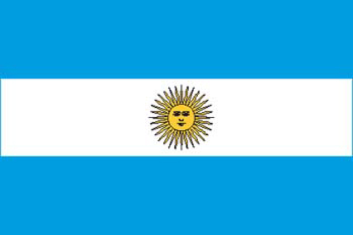 Argentína
 (Buenos Aires) 
„argentum“ = striebro


Aconcagua
Patagónia
Ohňová zem
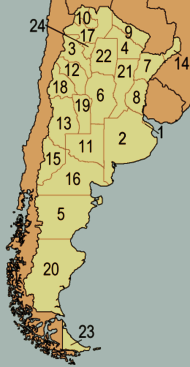 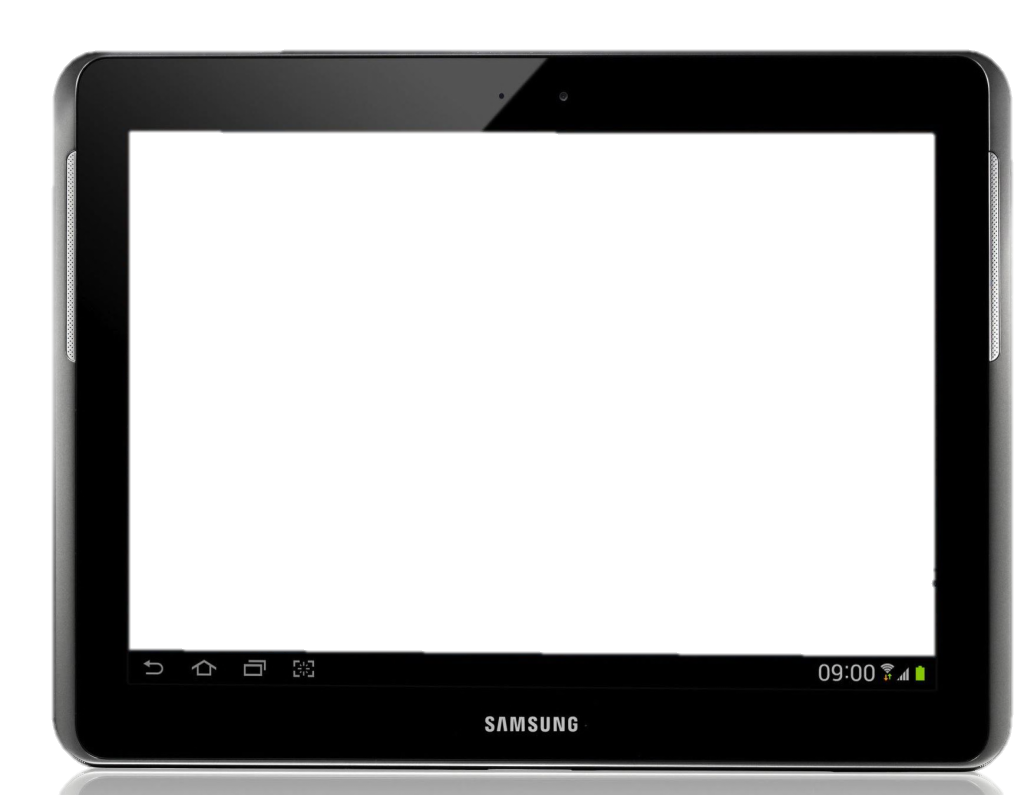 Laplatská oblasť
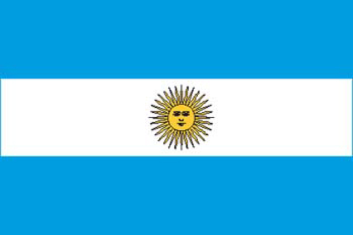 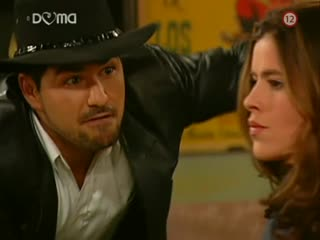 Argentína
 (Buenos Aires) 
„argentum“ = striebro


Aconcagua
Patagónia
Ohňová zem
telenovely
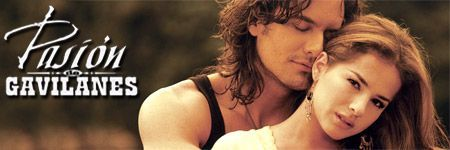 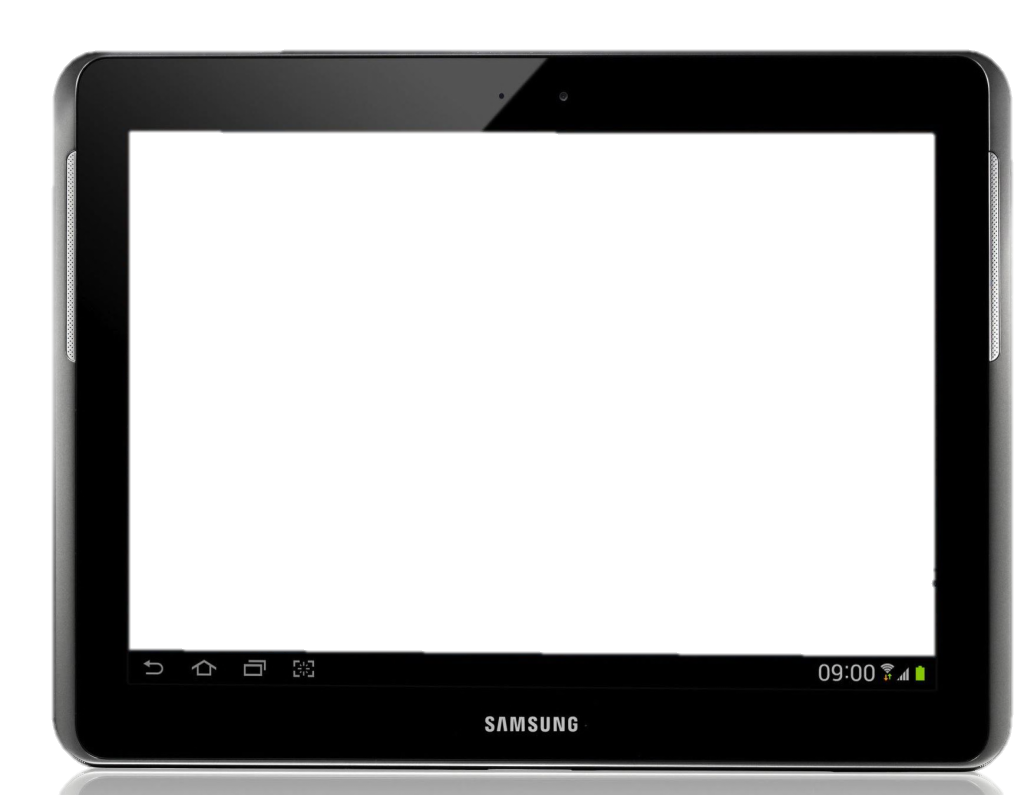 Laplatská oblasť
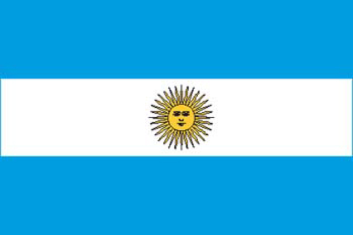 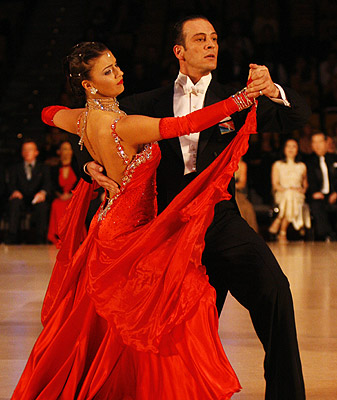 Argentína
 (Buenos Aires) 
„argentum“ = striebro


Aconcagua
Patagónia
Ohňová zem
telenovely
tango
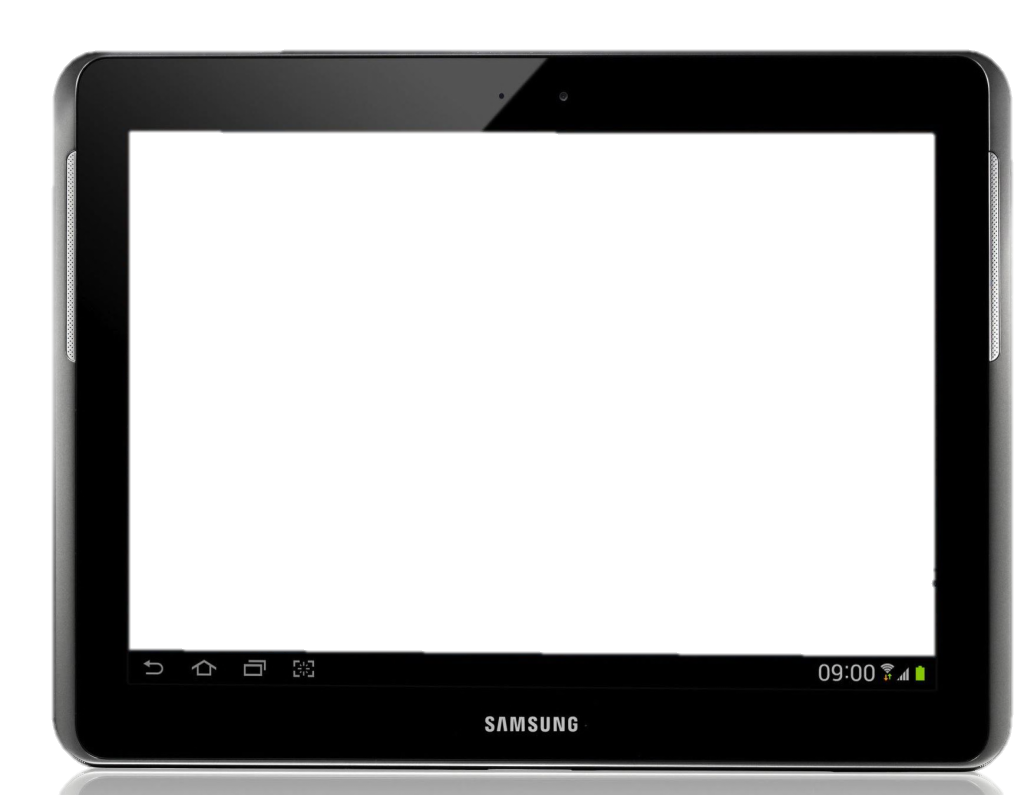 Laplatská oblasť
Argentína
 (Buenos Aires) 
„argentum“ = striebro


Aconcagua
Patagónia
Ohňová zem
telenovely
tango
Lionel Messi
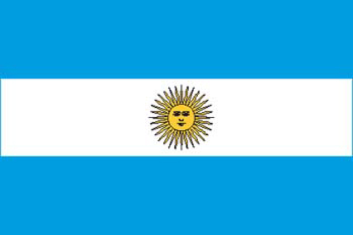 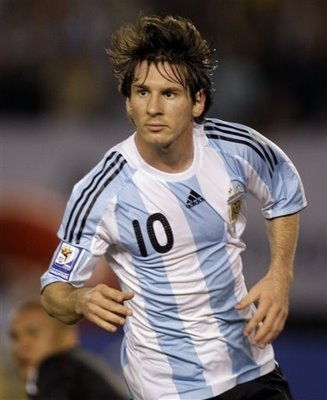 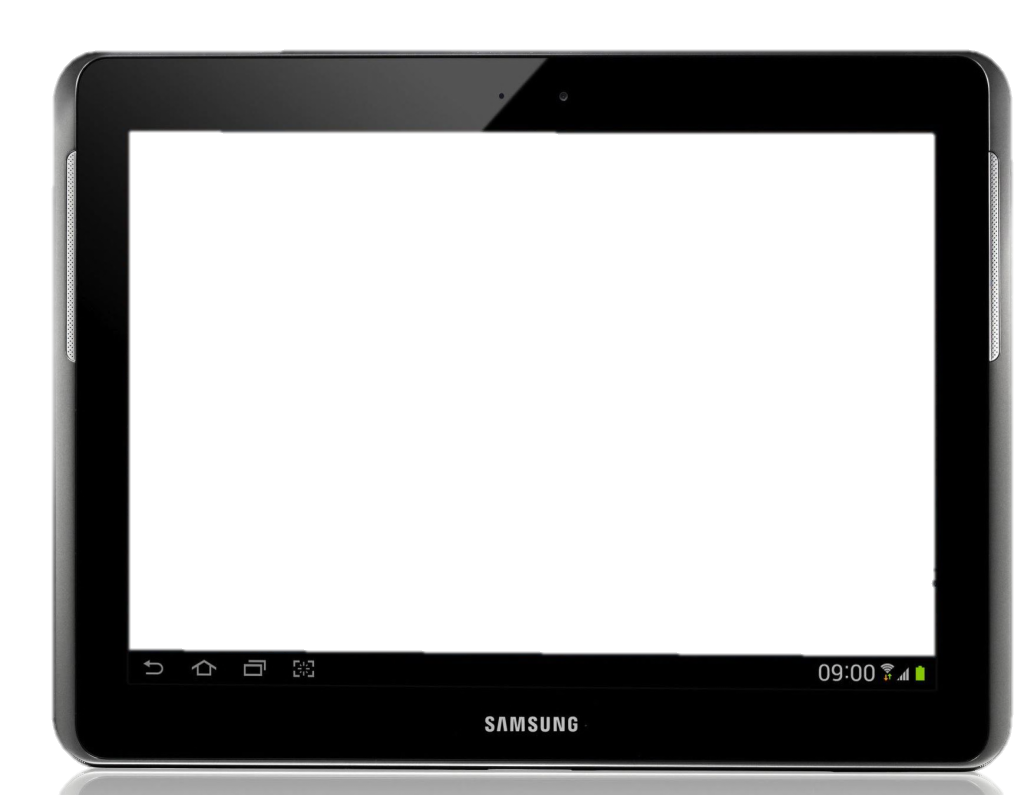 Laplatská oblasť
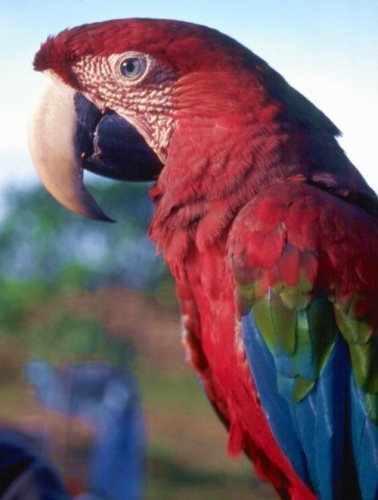 Argentína
 (Buenos Aires)

na pampách sa pestuje pšenica, kukurica, slnečnica, hrozno, ľan, sója

veľa oviec
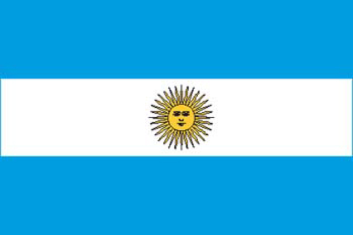 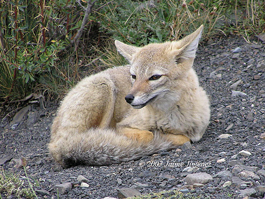 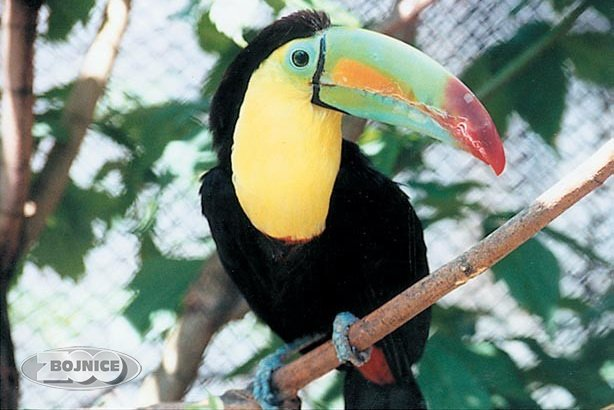 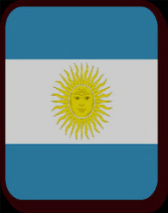 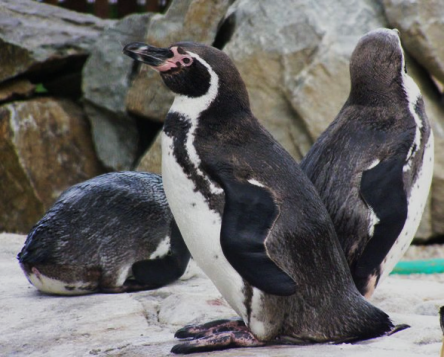 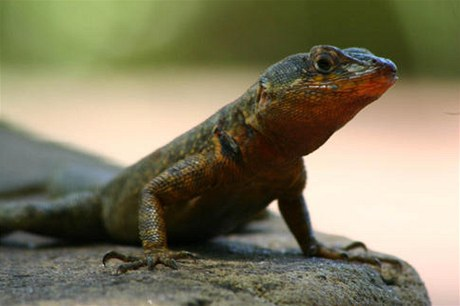 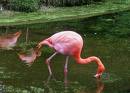 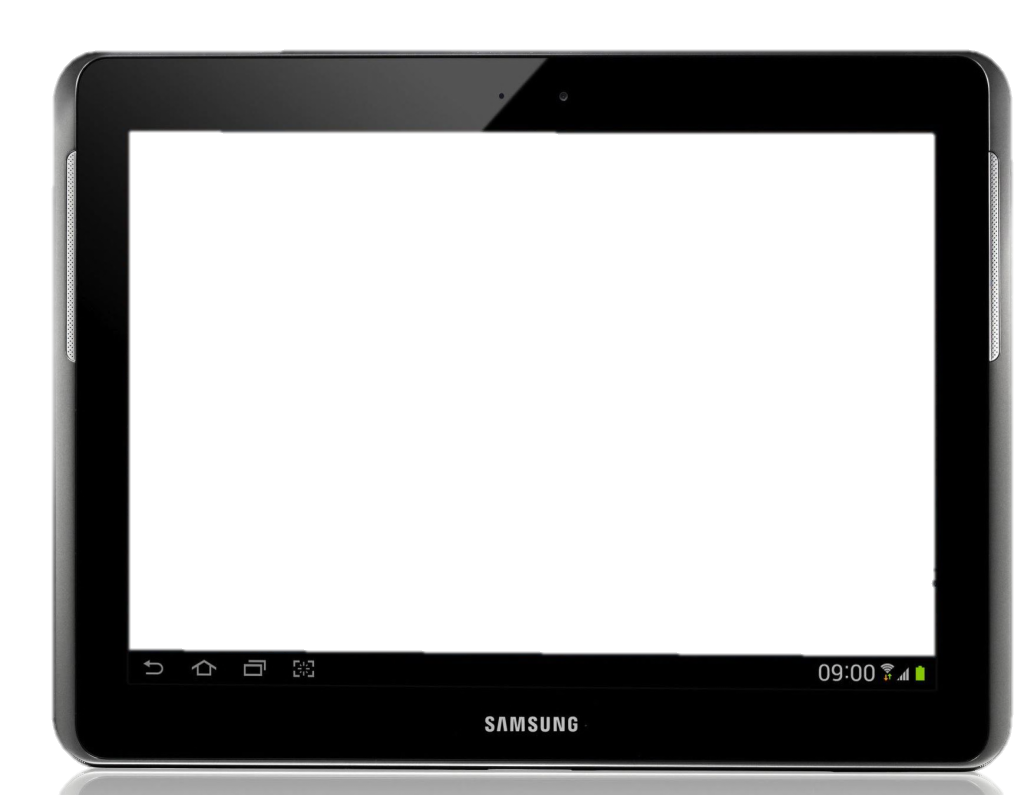 Laplatská oblasť
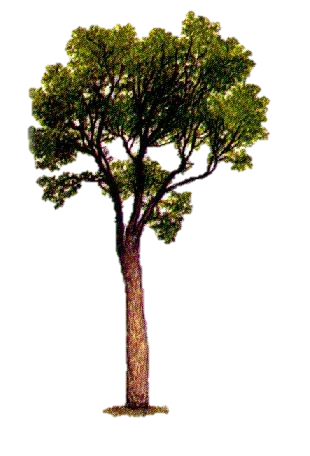 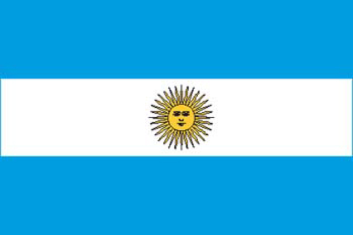 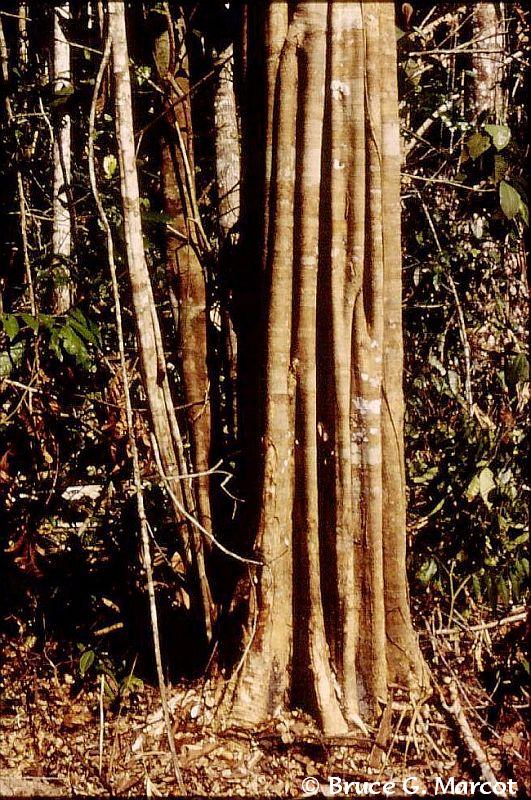 Argentína   
   (Buenos Aires)



  Quebracho 
   lámač sekier
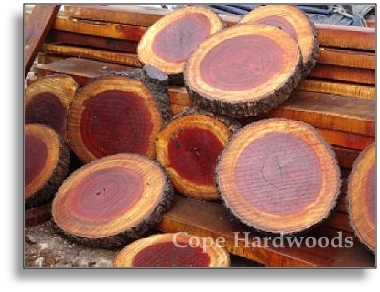 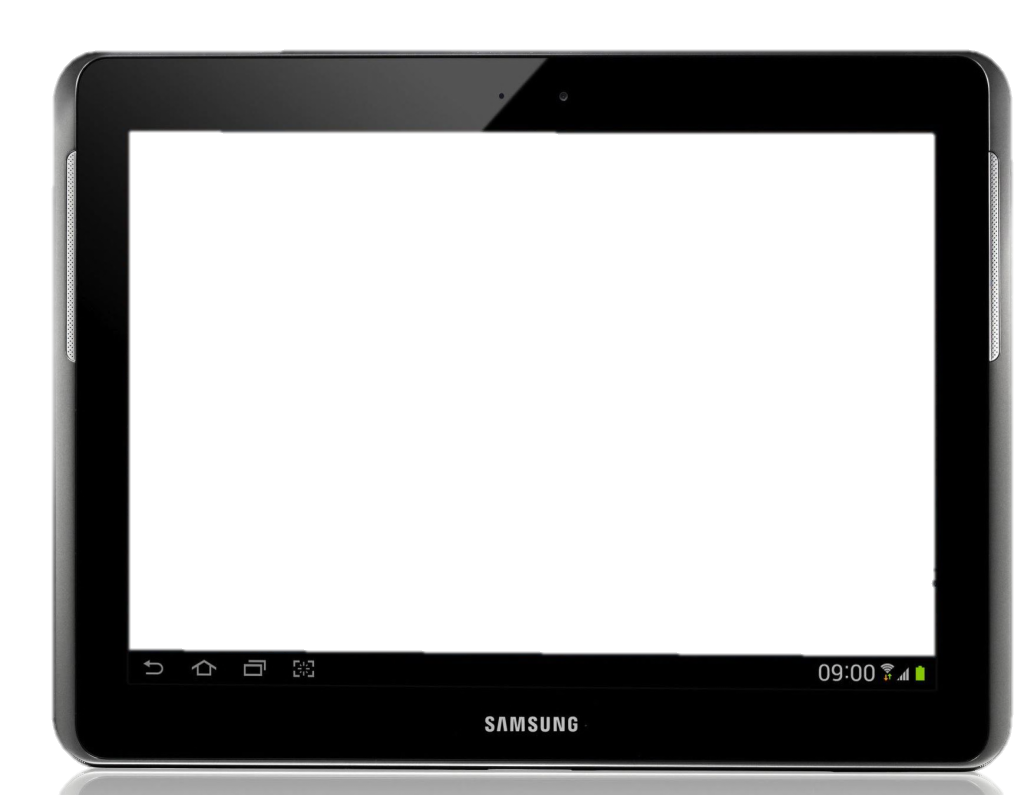 Laplatská oblasť
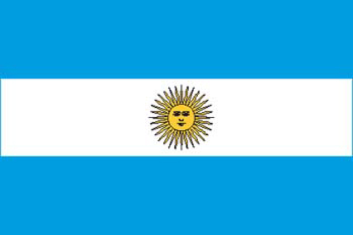 Argentína   
   (Buenos Aires)
hospodársky vyspelý štát – ropa, zemný plyn, meď, zinok, zlato, striebro, urán...

50 000 000 kusov dobytka
30 000 000 kusov oviec

kukurica, pšenica, cirok, cukrová trstina, slnečnica, sója, zemiaky
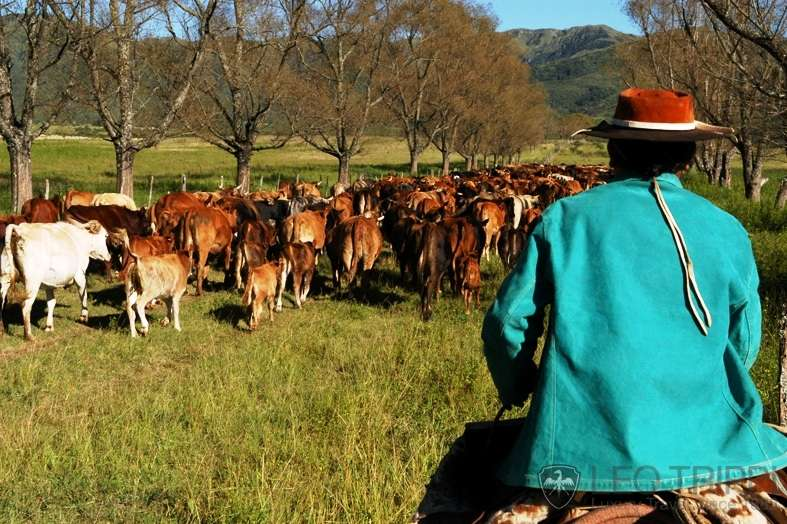 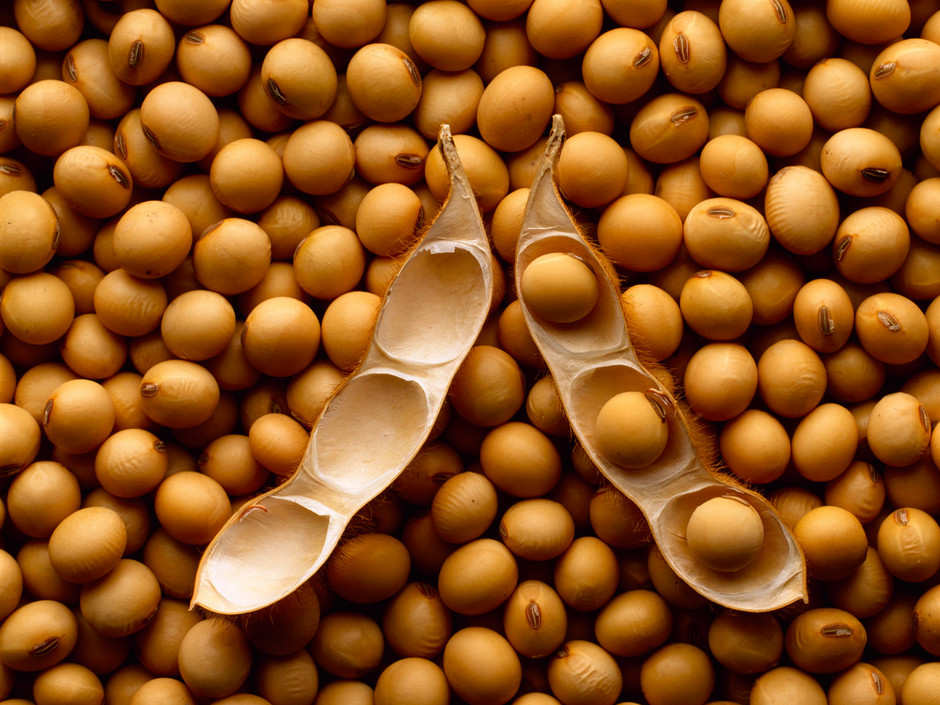 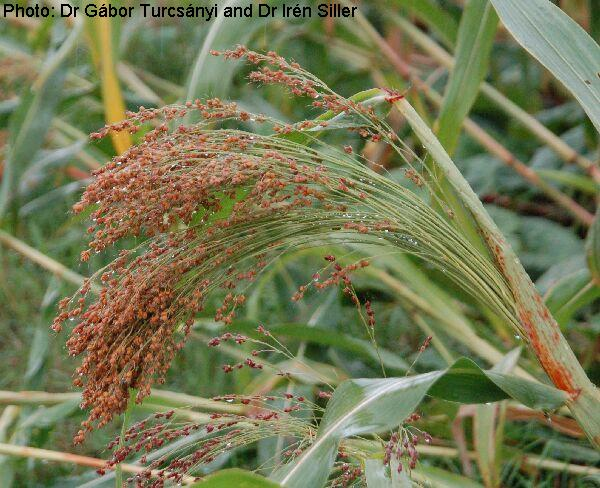 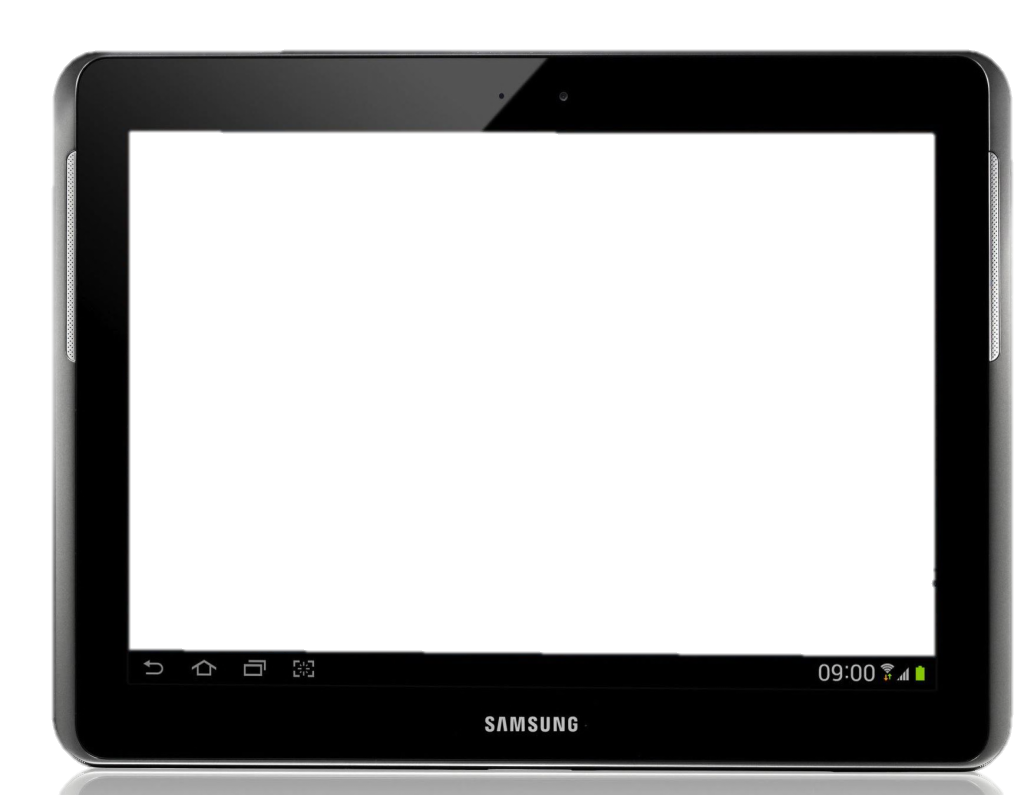 Andské štáty
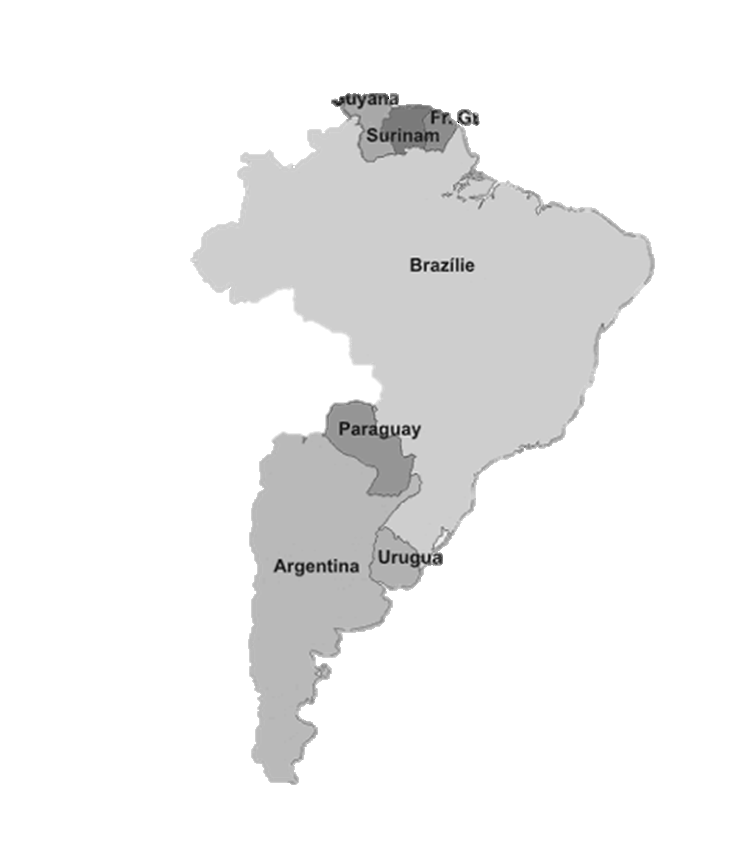 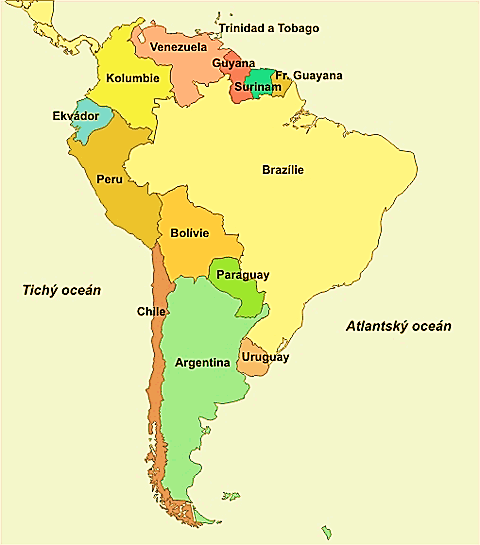 tiahne sa 
cez nich 
pohorie
 
KORDILLERY = ANDY
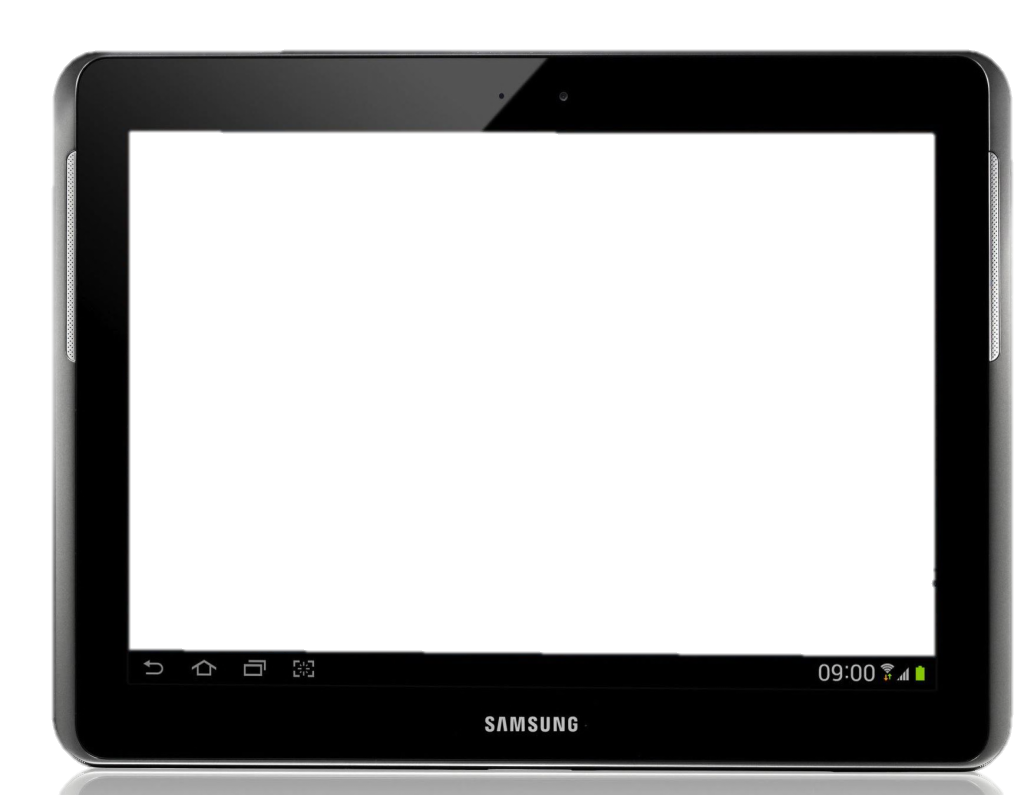 Andské štáty
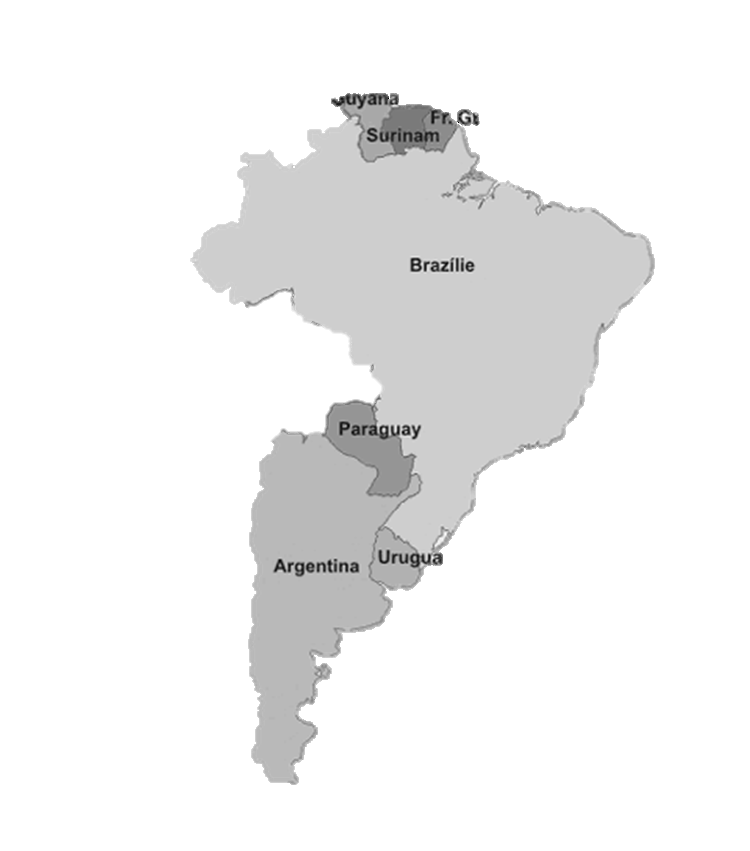 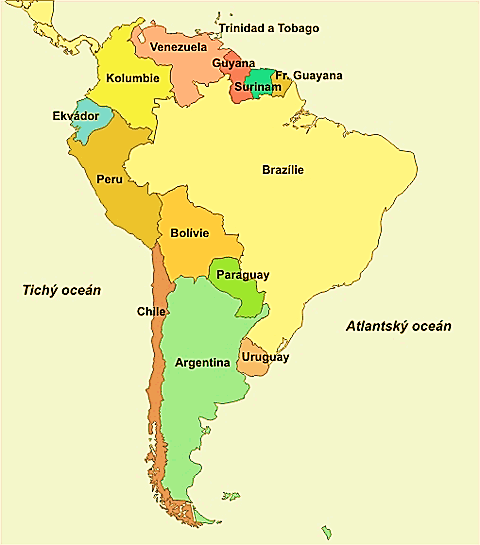 Venezuela 
Kolumbia
Ekvádor
Peru
Bolívia 
Chile
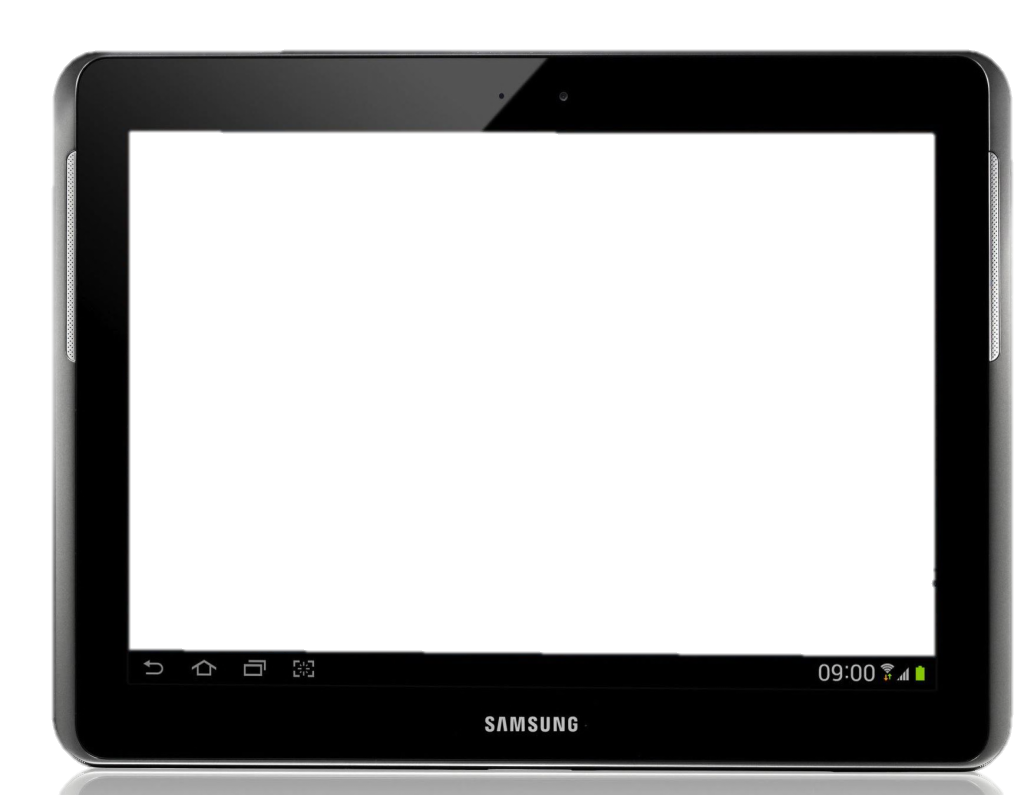 Andské štáty
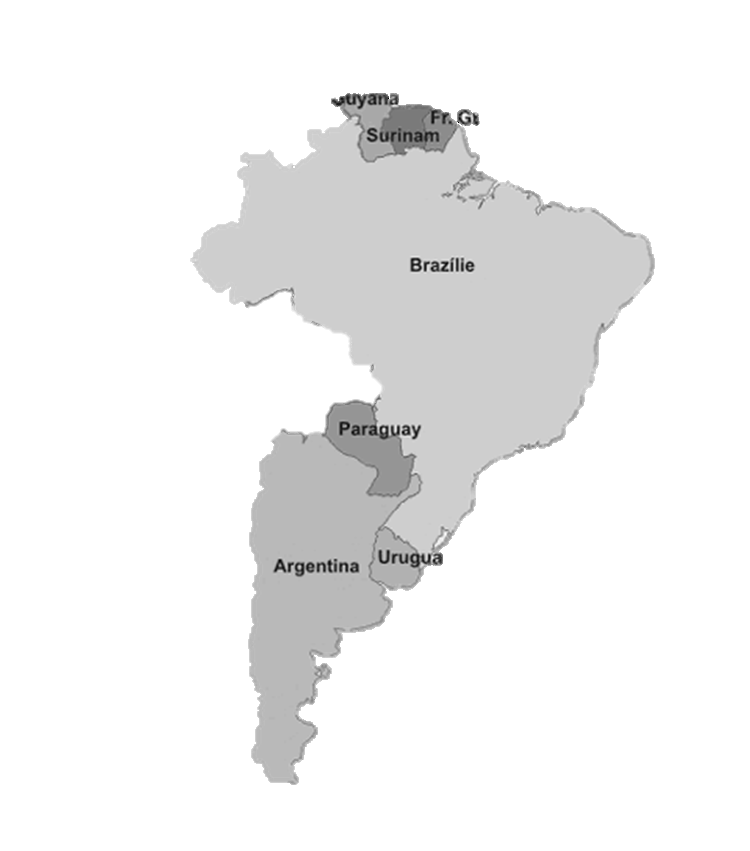 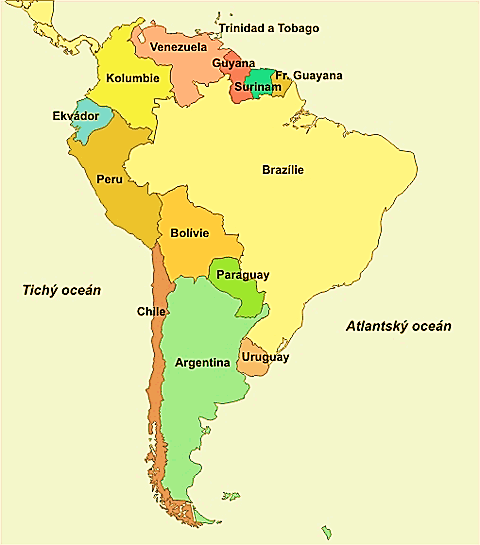 obyvatelia:
INDIÁNI a MESTICI
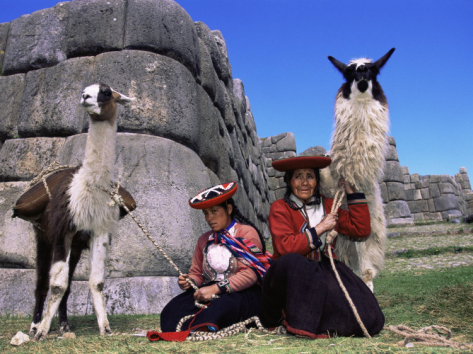 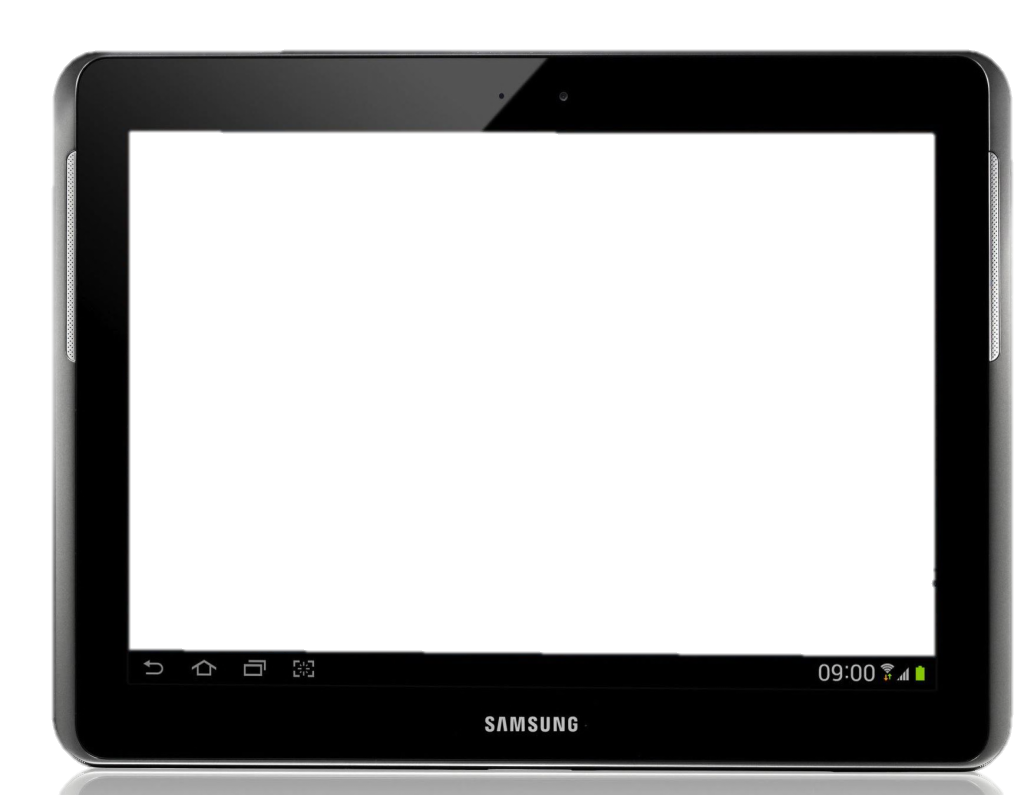 Andské štáty
Venezuela
ťažba ropy, diamantov

pestovanie kávy, kakaa, ovocia


- krajina, kde je benzín lacnejší než voda
Angelov vodopád
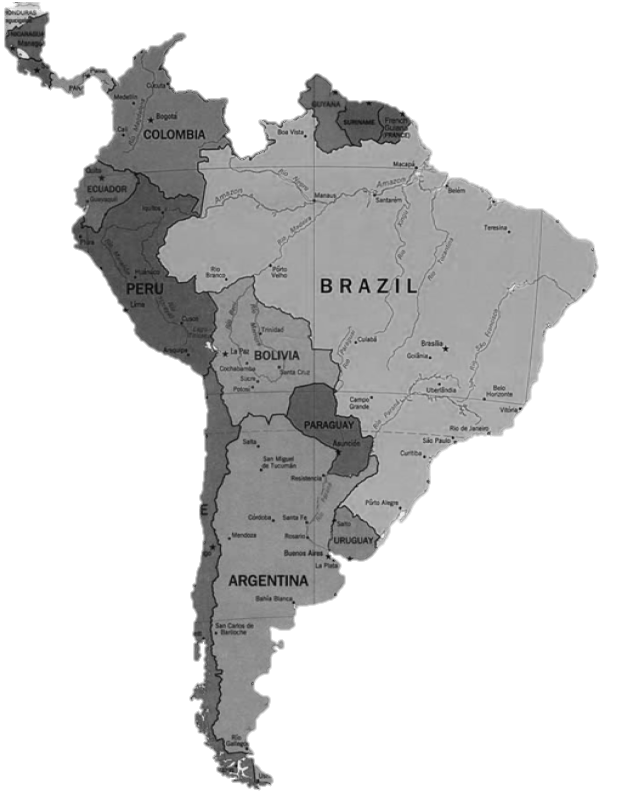 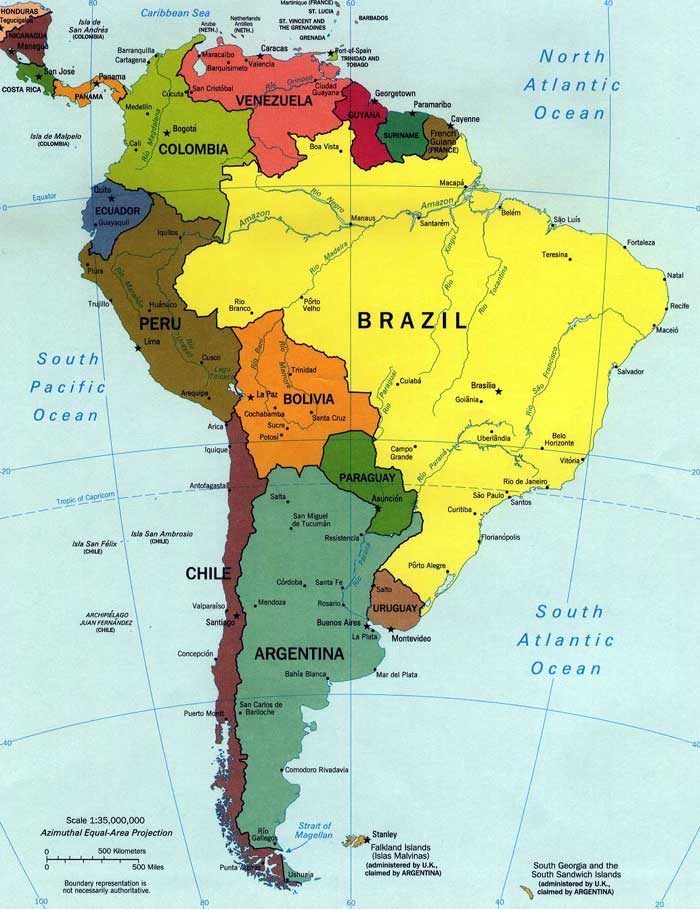 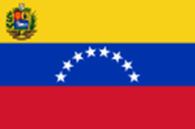 http://www.airpano.ru/files/Angel-Waterfall-Venezuela/2-2
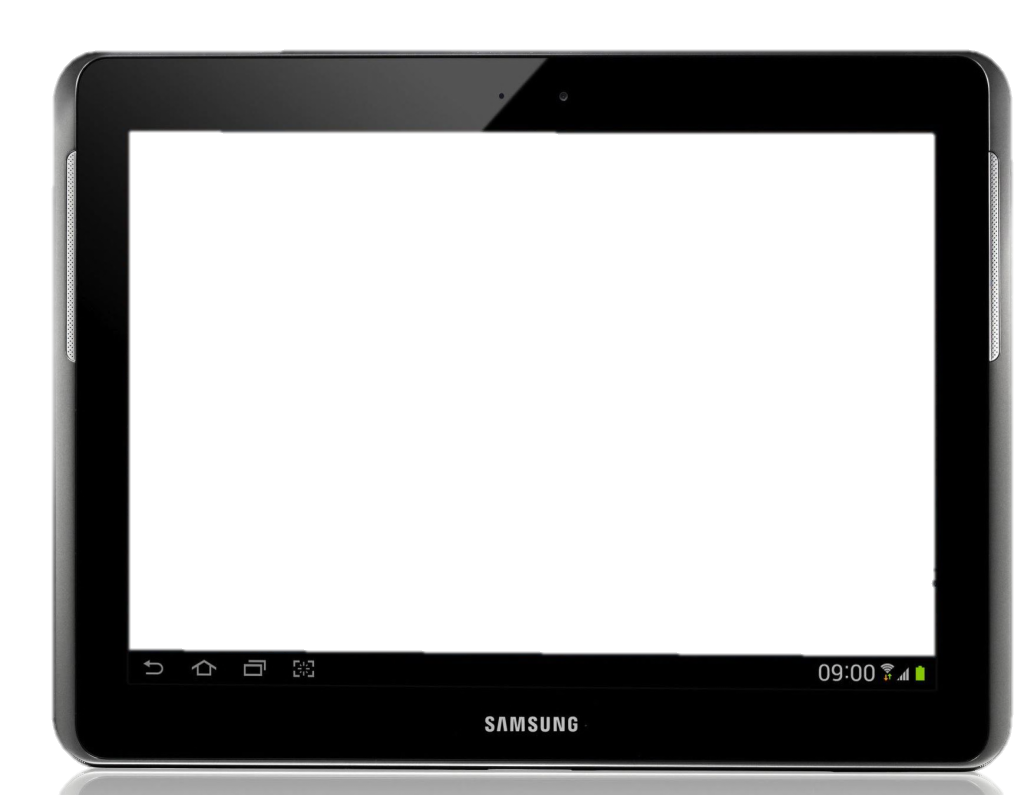 Andské štáty
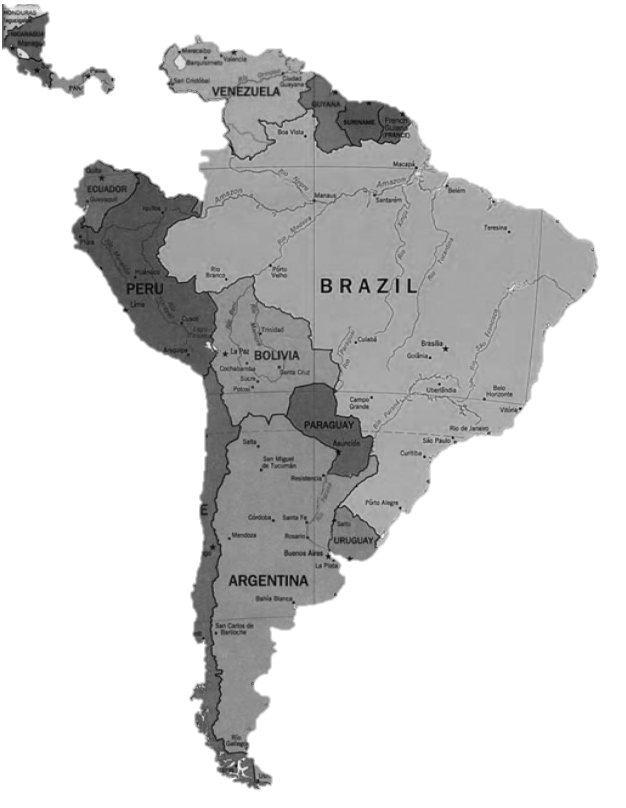 Kolumbia
káva, ryža, banány, tabak
ropa
smaragdy
pašovanie drog
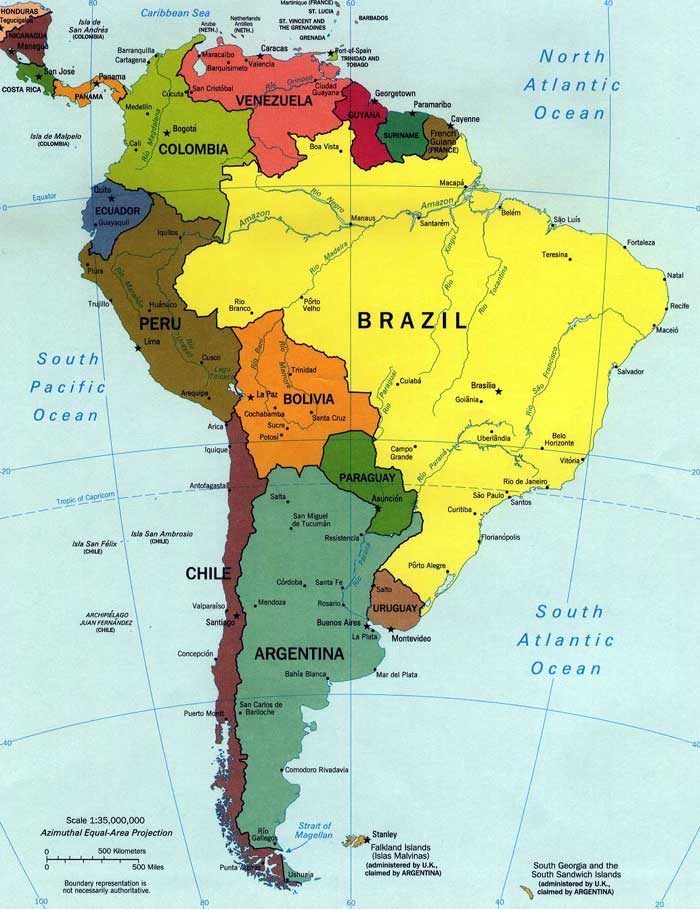 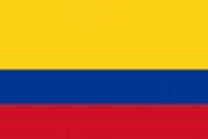 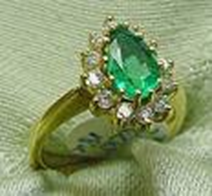 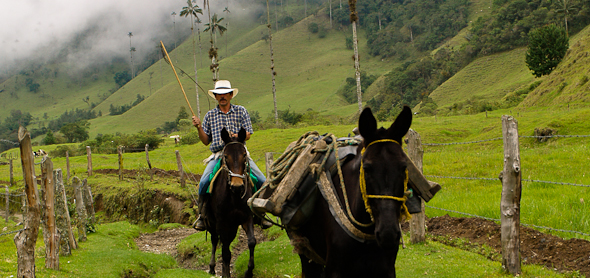 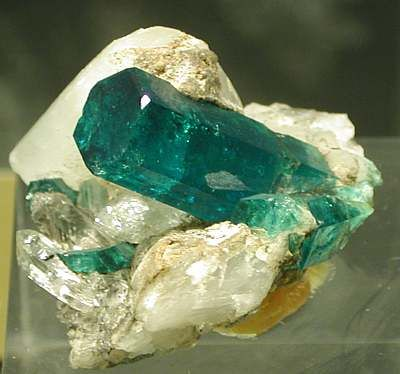 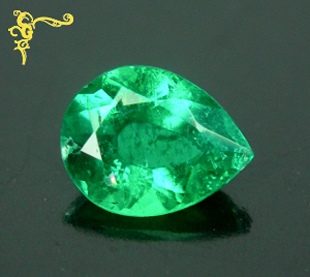 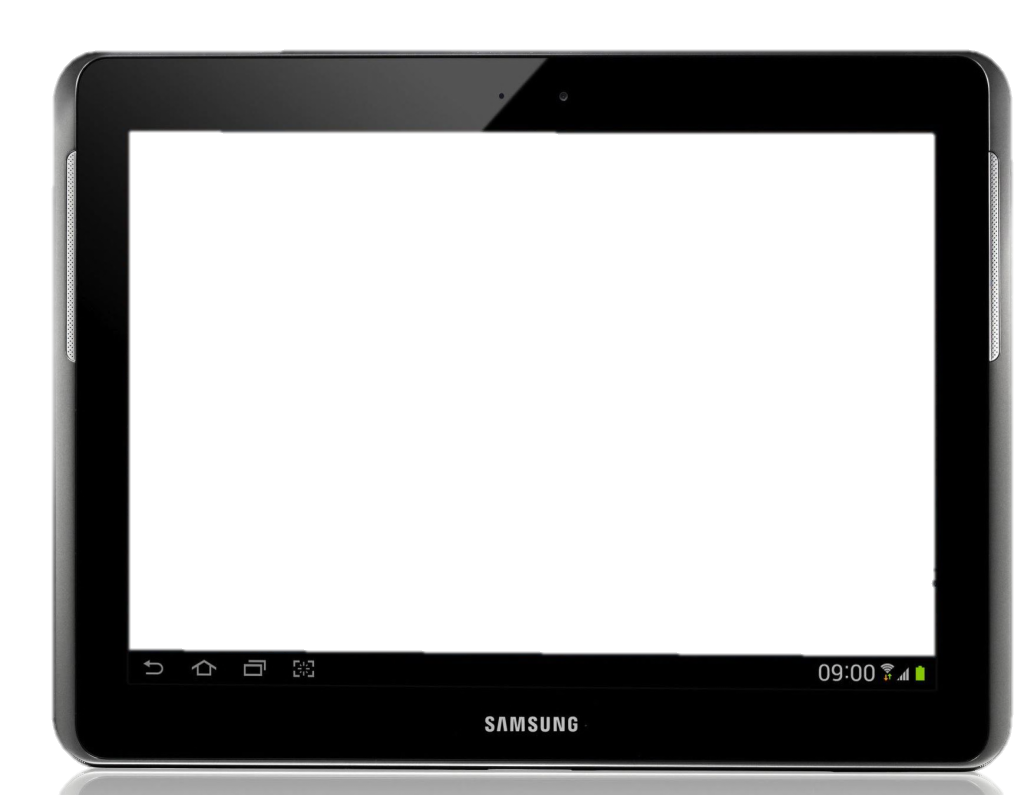 Andské štáty
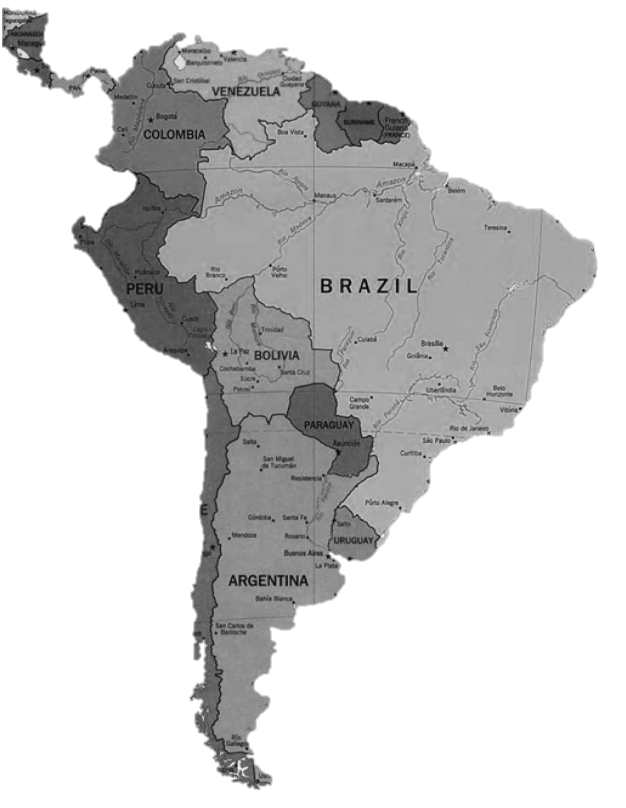 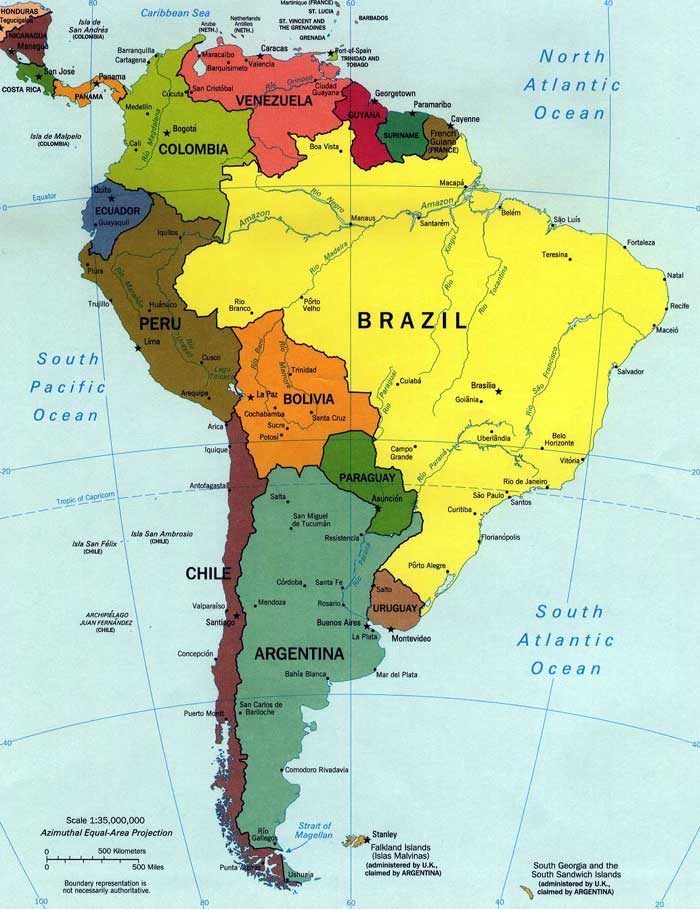 Ekvádor
(ekvádor = rovník)
 
 - banány, kakao, káva, ryža  
- málo rozvinutý
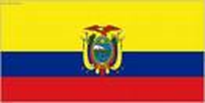 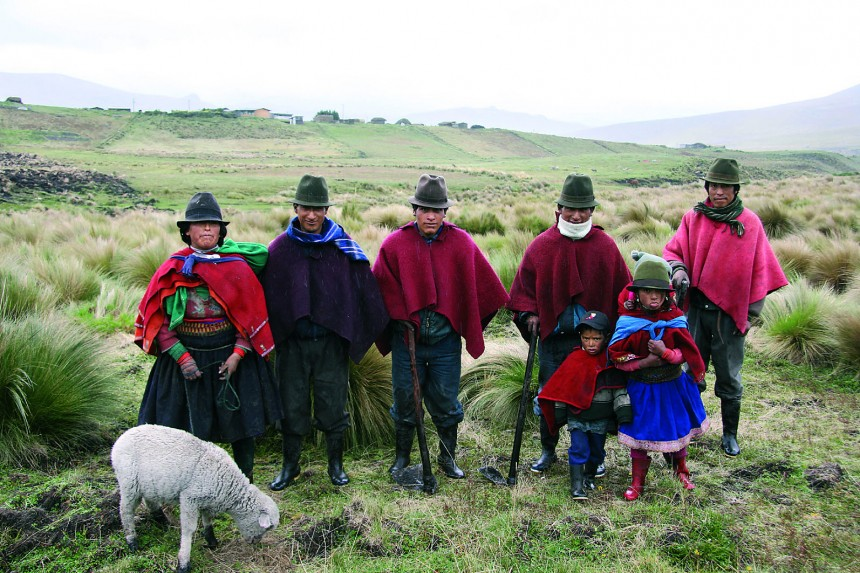 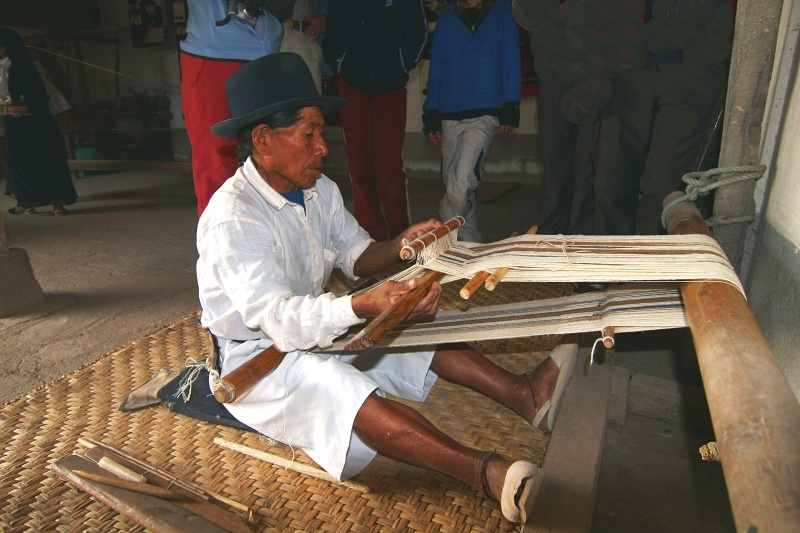 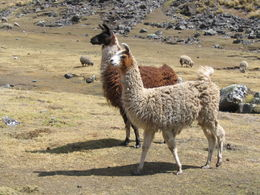 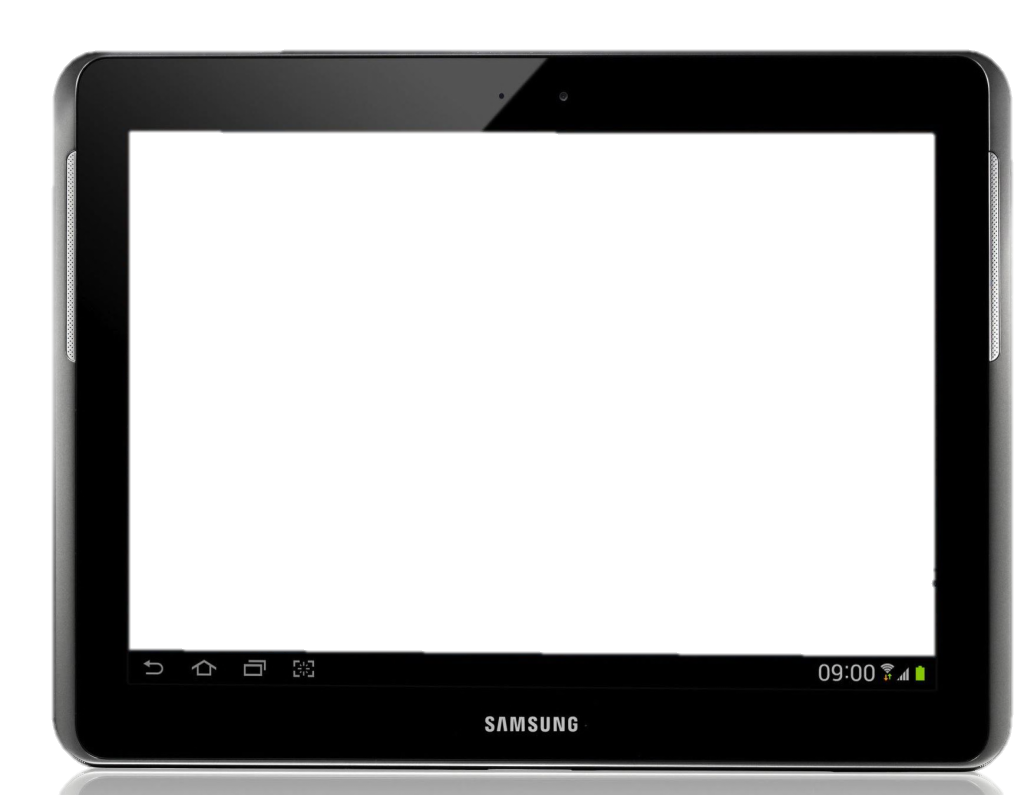 Andské štáty
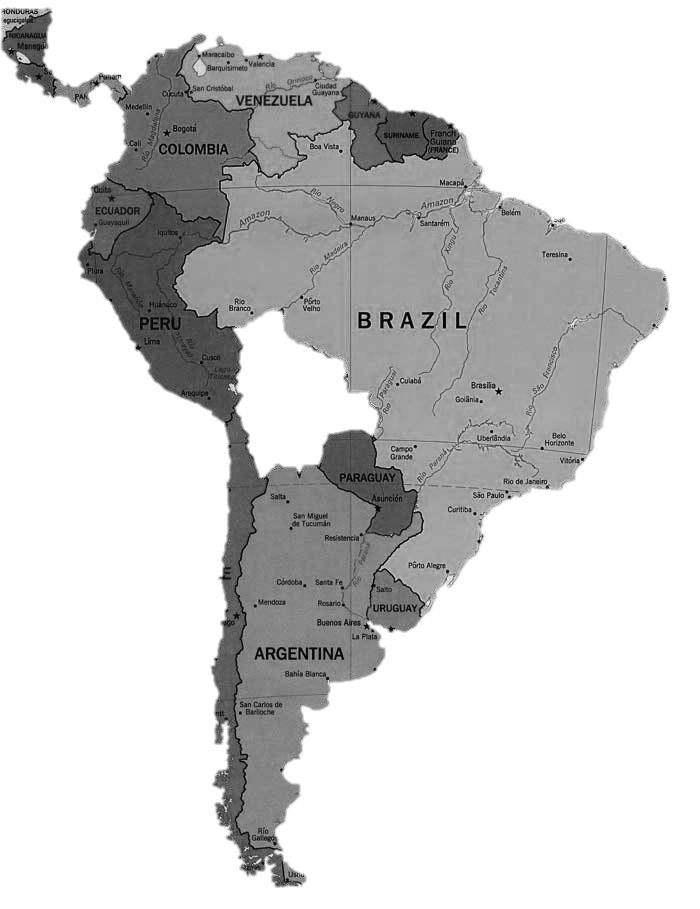 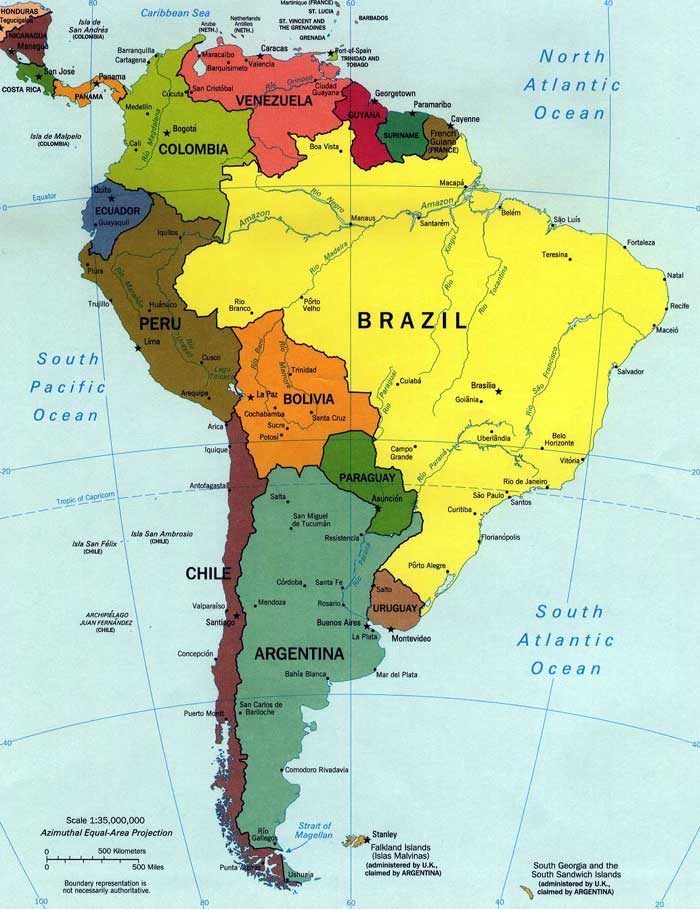 Bolívia 
 - chudobná
banány, kakao, káva, ryža
cín
pončo
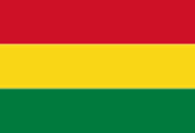 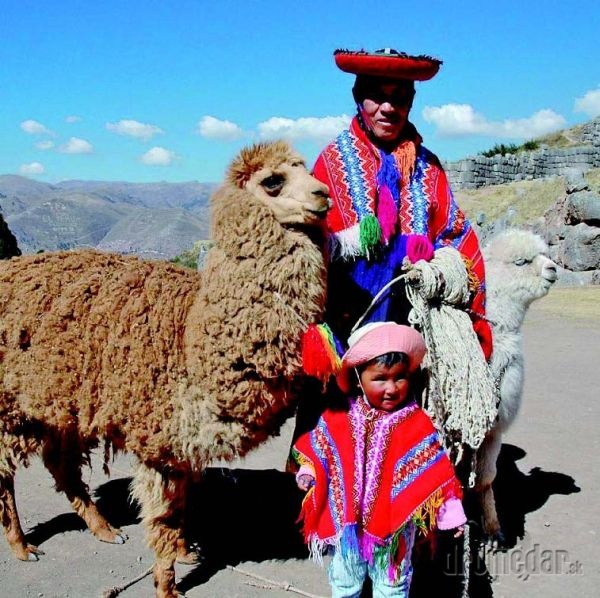 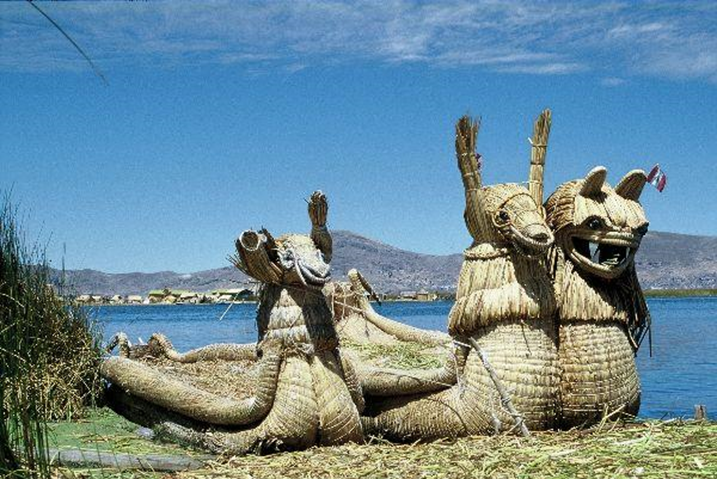 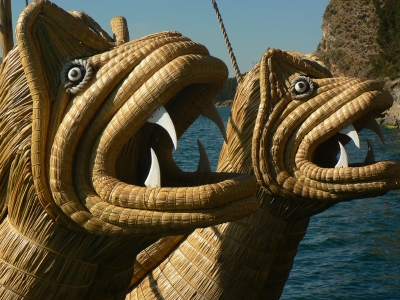 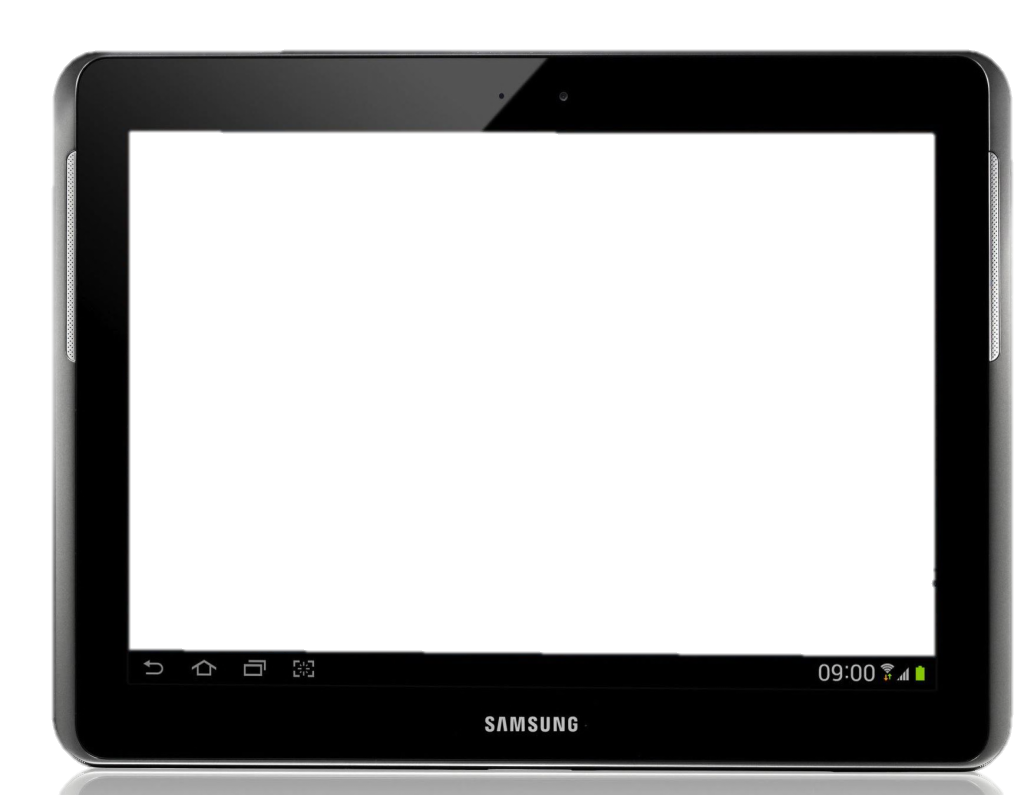 Andské štáty
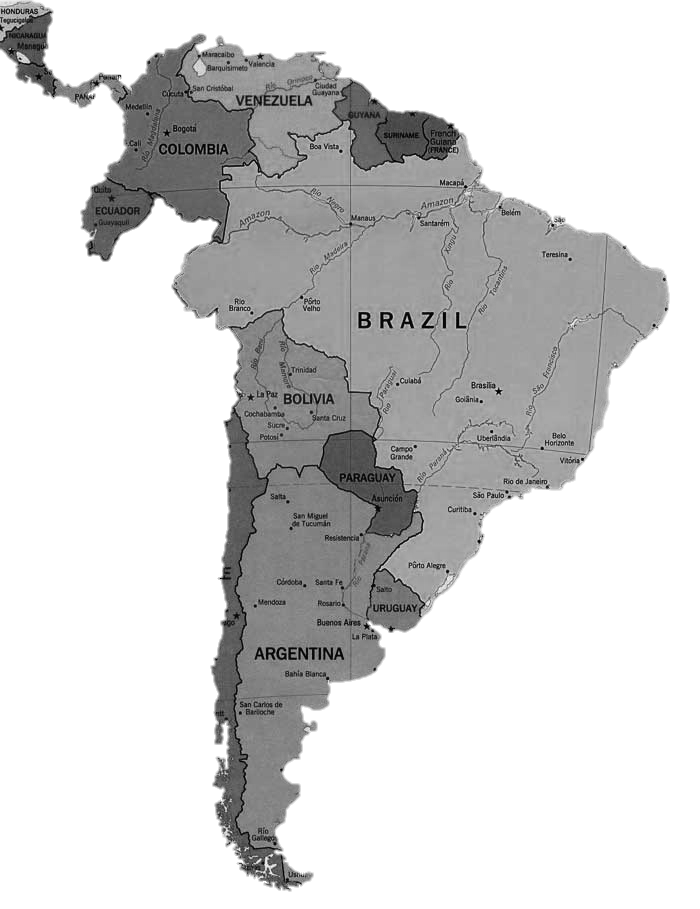 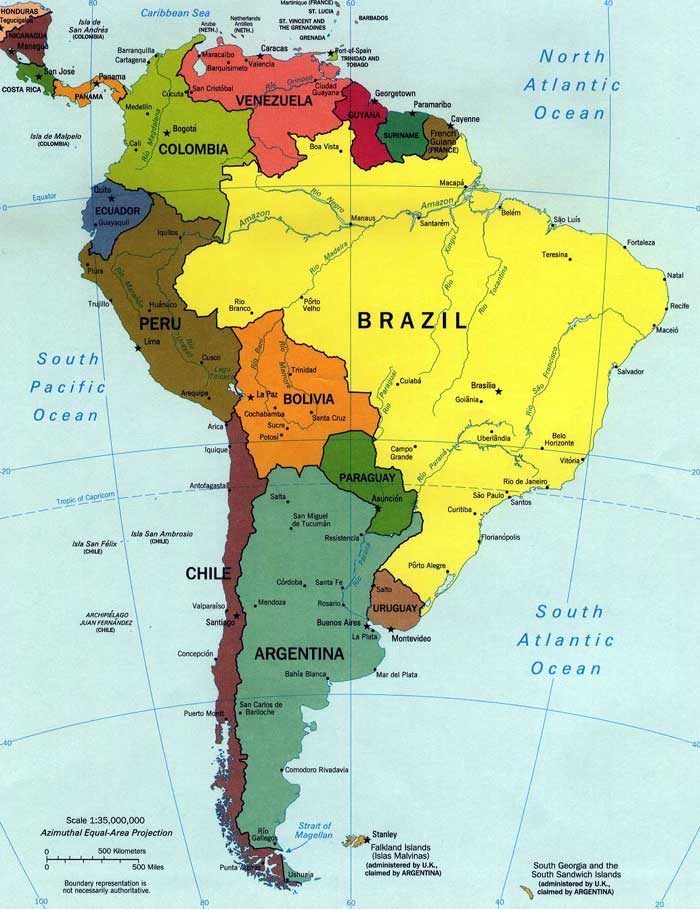 Peru
 - pravlasť Inkov
vyniká v ťažbe striebra- lov rýb (Peruánsky prúd)
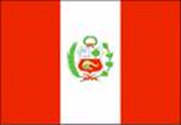 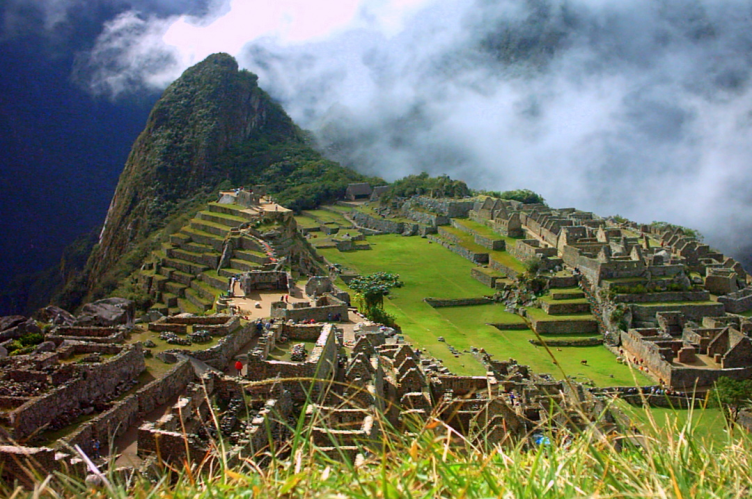 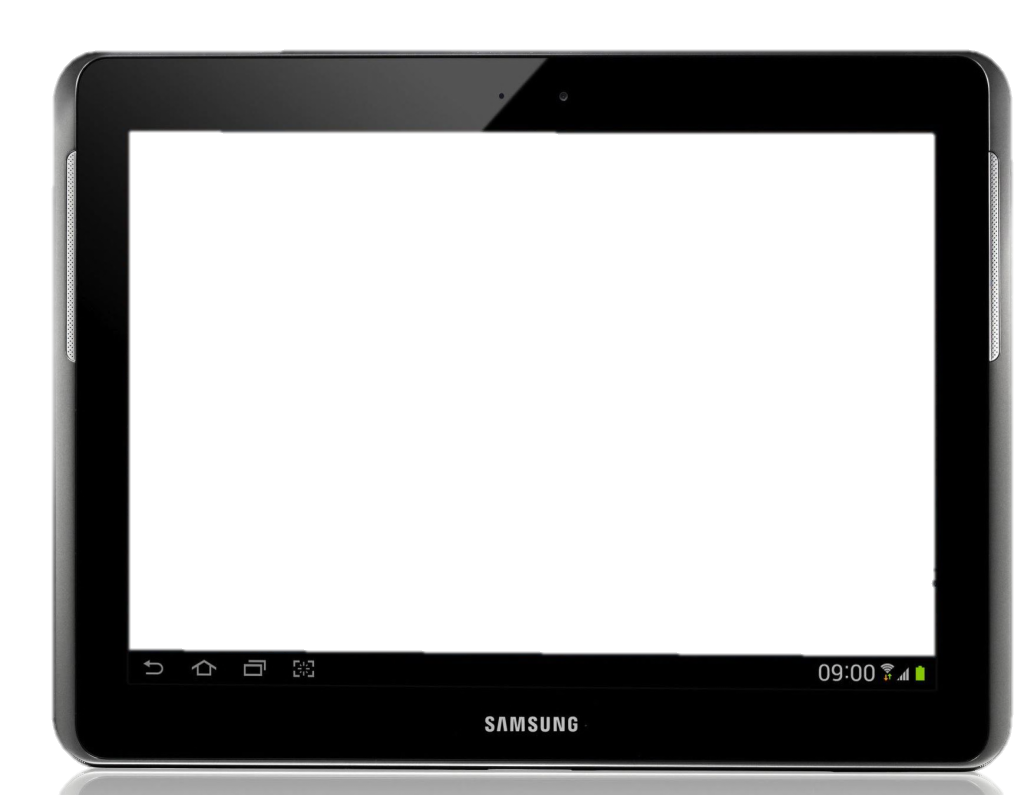 Andské štáty
Chile
 - meď, drahé kovy
vinič
rybolov
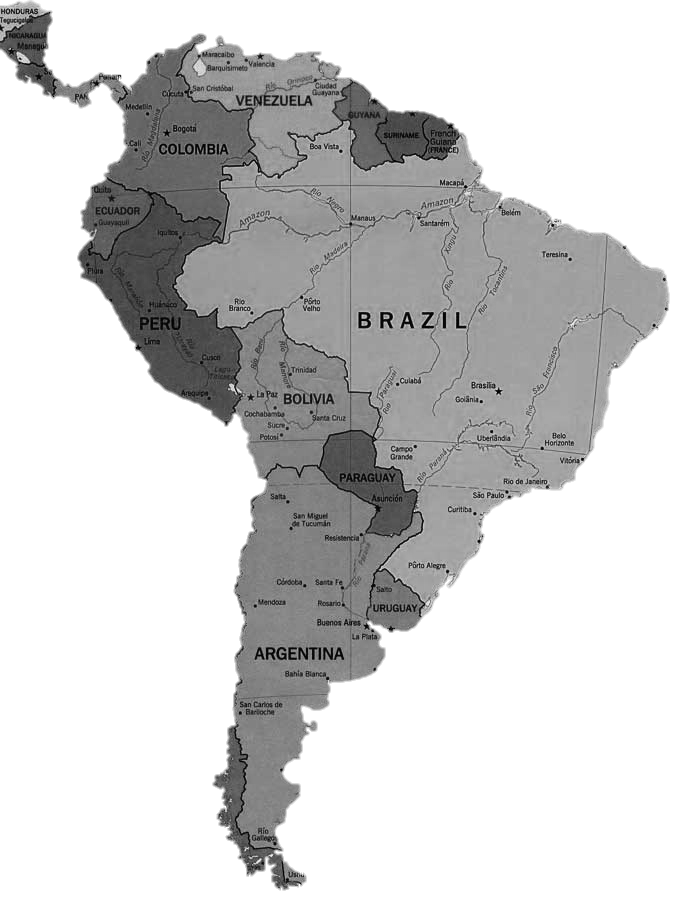 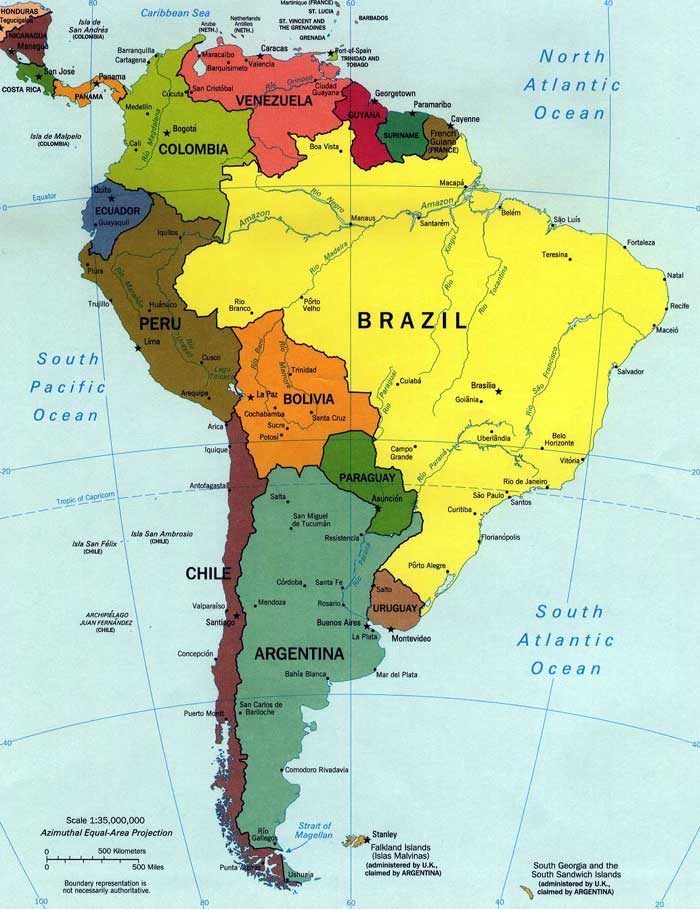 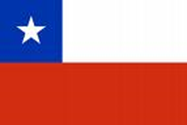 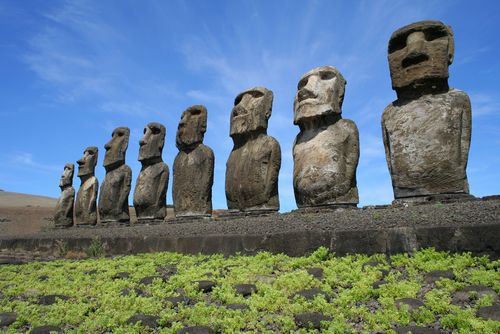